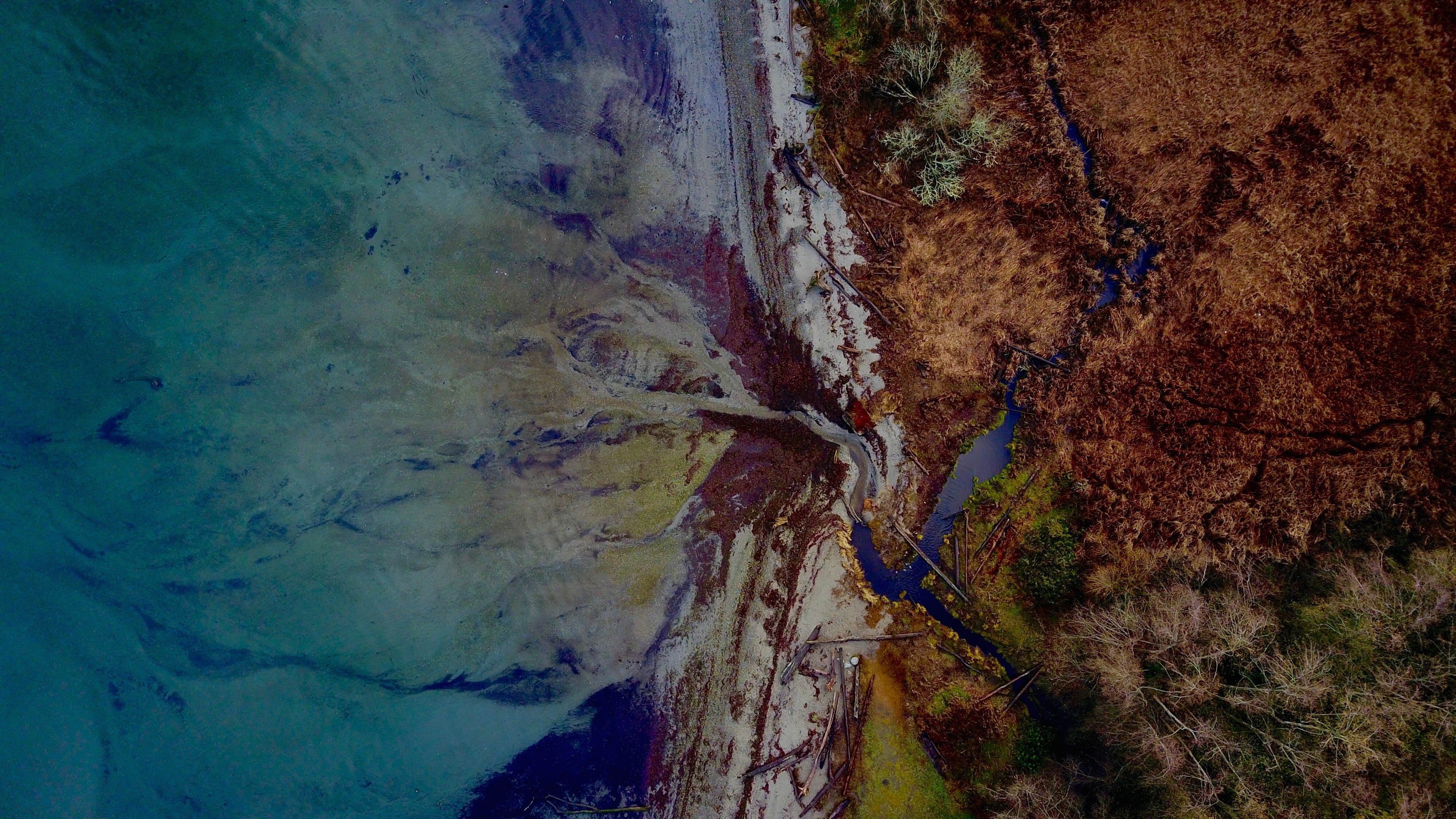 Community Platform Overview 
CEOS WGISS/GEOSS Workshop
October 24, 2018
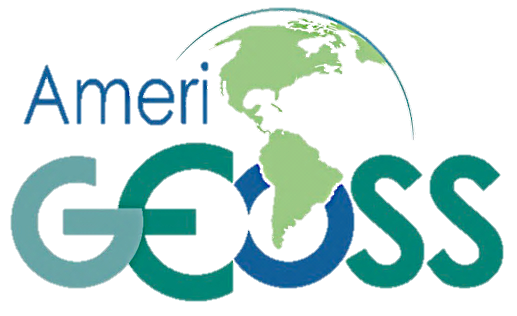 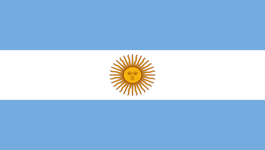 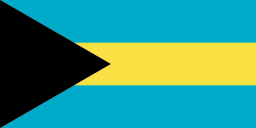 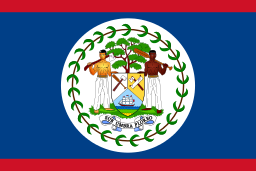 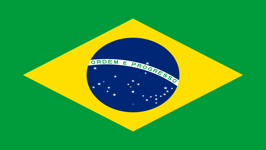 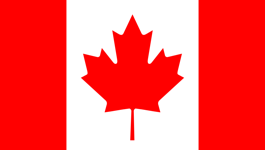 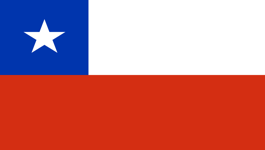 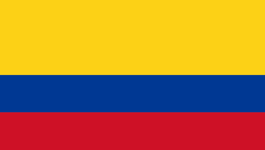 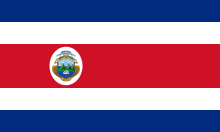 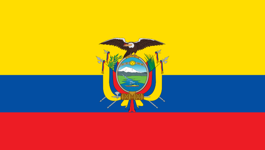 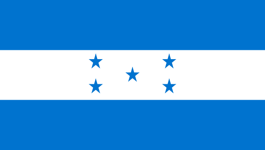 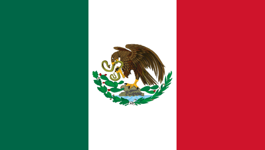 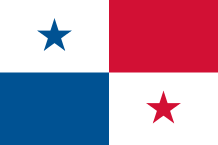 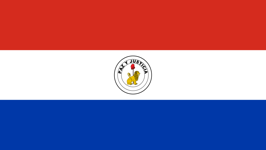 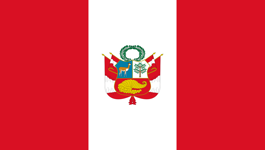 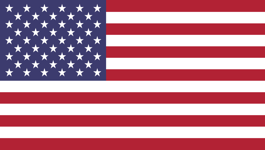 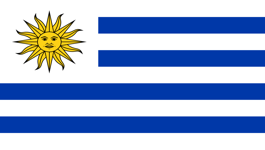 Angélica Gutiérrez-Magness, Chair of the AmeriGEOSS Initiative
Nancy Searby, Foundational Working Group Lead
Rich Frazier, Foundational Working Group
1
AmeriGEOSS / Background
Conceived in October 2014, launched in November 2015
Is a cooperative effort of the 16 GEO member countries in the Americas that:
AmeriGEOSS Members
Non-AmeriGEOSS Members
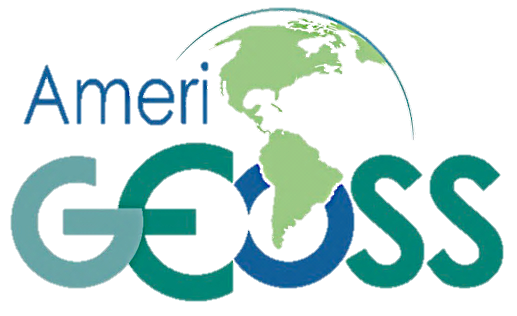 Reflects local, national, and regional interests of the GEO country-members for short and long-term planning, development, and implementation aligned with GEO activities.
Is entrenched in the institutional and technical capabilities of its country members and in the resources of other global initiatives available for the benefit of the region.
Argentina 
Bahamas 	
Belize 
Brazil 
Canada 
Chile
Colombia
Costa Rica
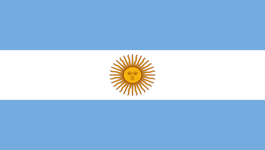 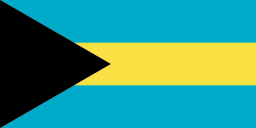 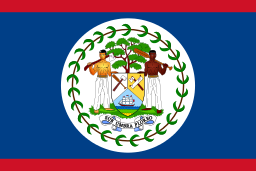 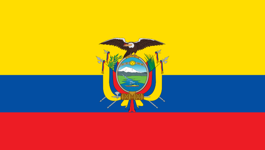 Ecuador 
Honduras 
Mexico 
Panama
Paraguay
Peru
United States
Uruguay
Seeks to increase institutional and personal capacity and engage experts, stakeholders, and decision makers in the process of decision making.
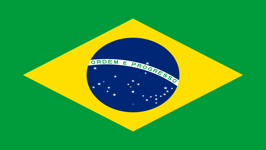 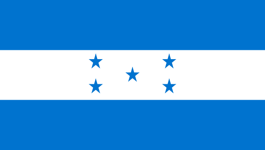 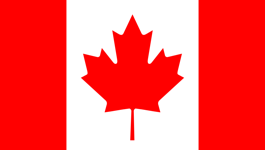 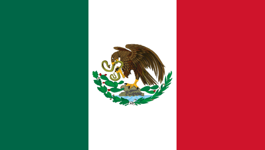 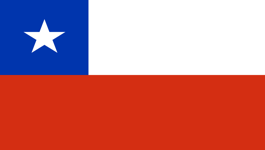 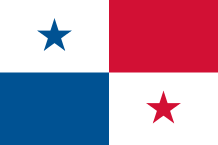 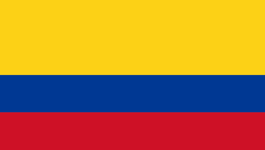 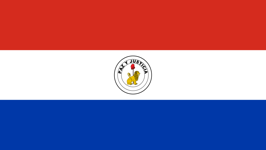 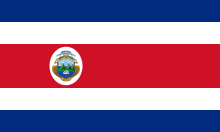 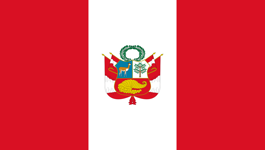 16 Member Countries
Observers: Bolivia, Guatemala
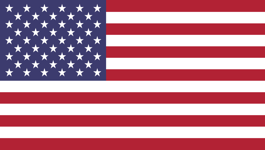 2
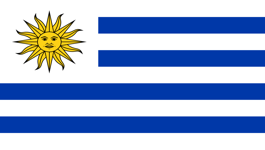 [Speaker Notes: **Before I dive into the platform let me give you some background informaiton on AmeriGEOSS.  AmeriGEOSS is an initiative under the GEO framework––launched in 2015

This is an adaptable framework that can be leveraged for capacity building. 
Includes 16 nations in the Americas currently participates
Work with regional and global partners to advance the use of EO data
Develop and leverage member capacities to support stakehoder and decision-maker needs.]
AmeriGEOSS / Background
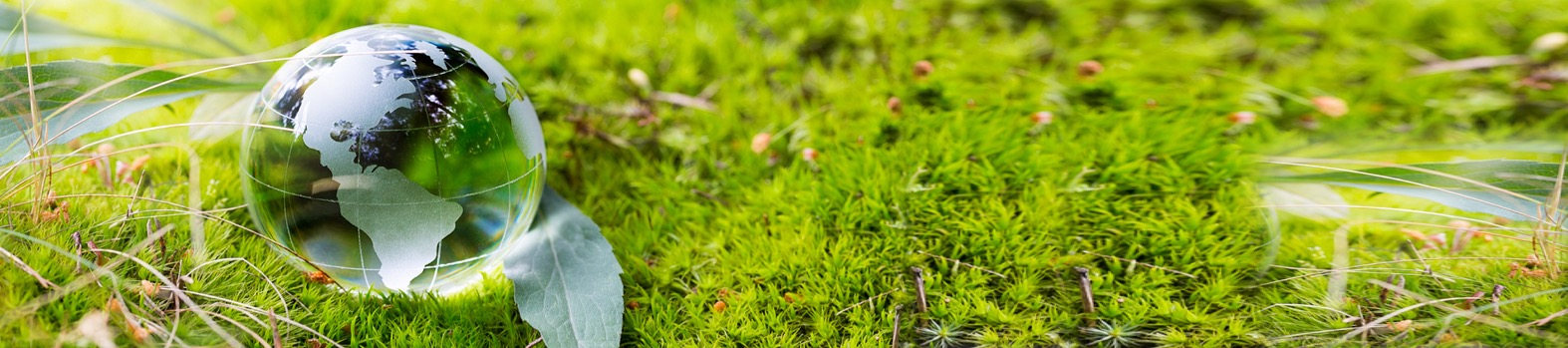 AmeriGEOSS Initiative is a framework that seeks to promote collaboration and coordination among the GEO Members of the American Continent
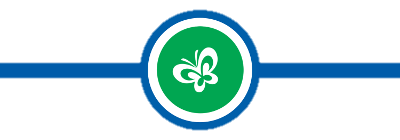 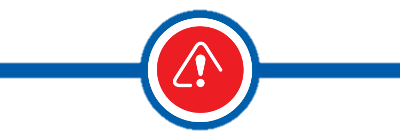 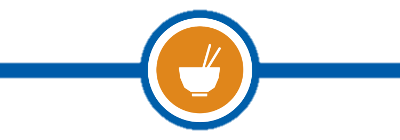 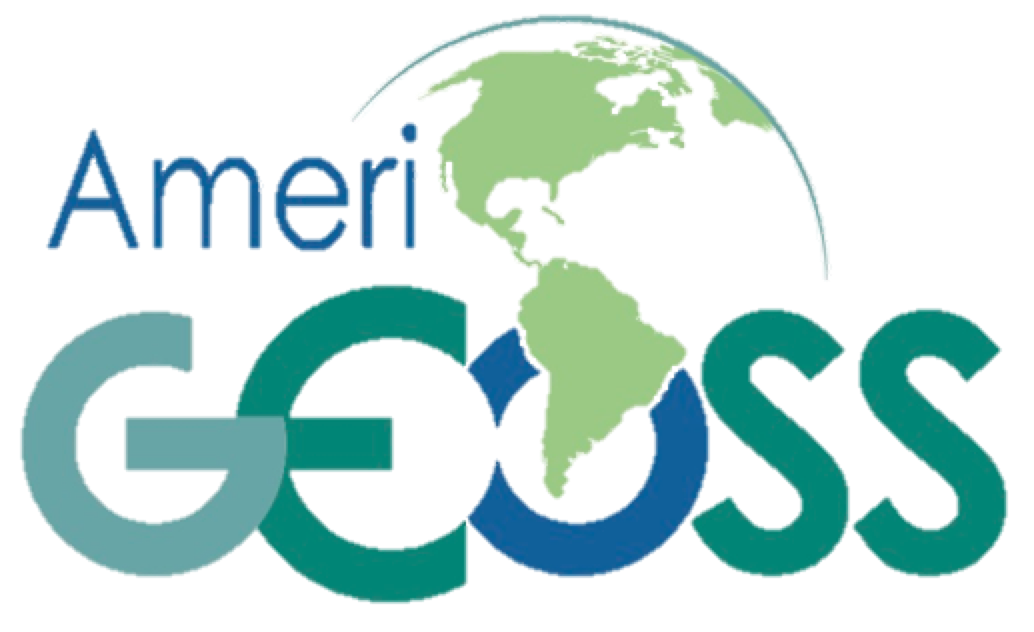 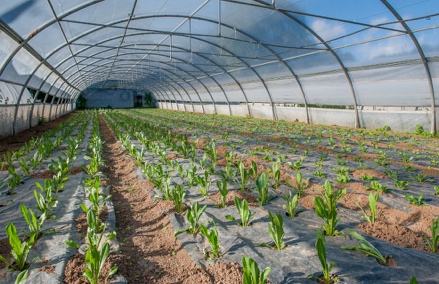 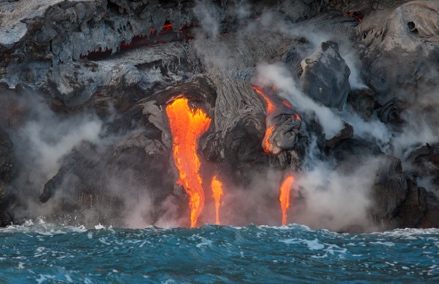 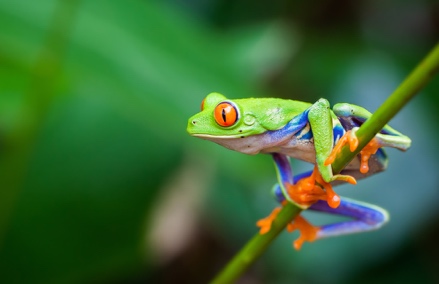 Food Security and 
Sustainable Agriculture
Disaster Resilience
Biodiversity and 
Ecosystem Sustainability
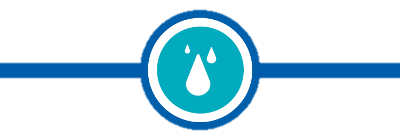 The AmeriGEOSS initiative 
focuses its efforts in the 
four Societal Benefit Areas (SBA’s) selected and prioritized by the Americas Caucus
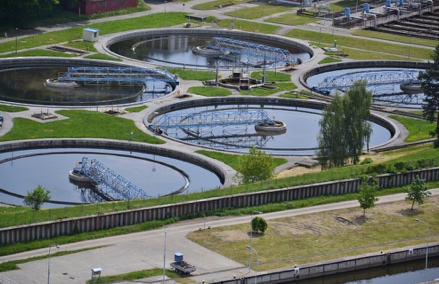 Water Resources
Management
[Speaker Notes: AmeriGEOSS is a regional initiative that promotes collaboration and coordination among GEO Members of the American Continent.  

[Space bar for Animation]

The community is currently focusing its efforts in the following thematic areas
Agriculture
Water
Disaster and 
Biodiversity Societal Benefit areas.]
AmeriGEOSS / Platform Purpose / Vision
1
3
The AmeriGEOSS Platform is a regional community resource to promote collaboration and coordination among the GEO members of the American continent.
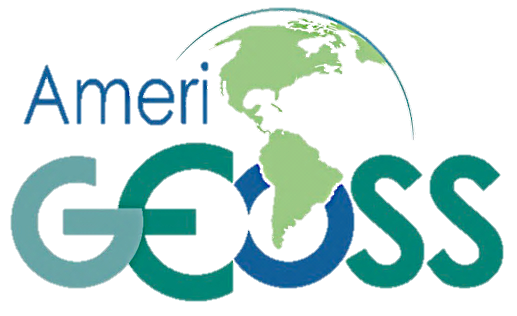 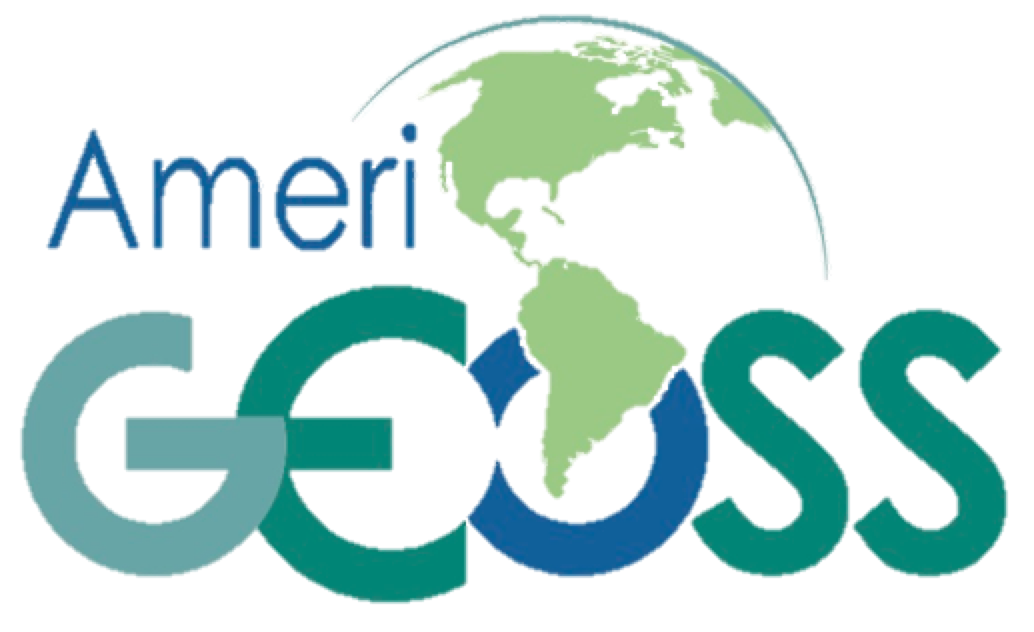 Ameri
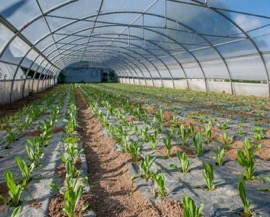 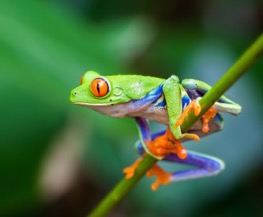 Communities
2
Share, find, discover, learn and participate
Community Platform
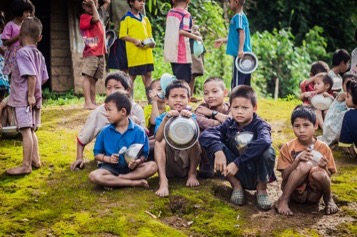 Data
Tools
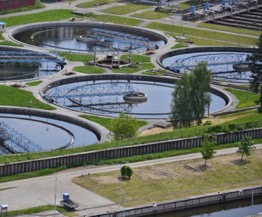 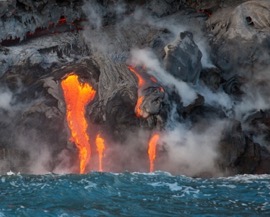 Biodiversity & Ecosystems
Agriculture
Products
Explore news, upcoming events, what’s new and other topics.
Services
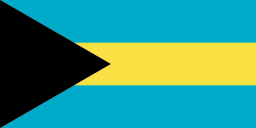 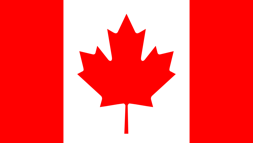 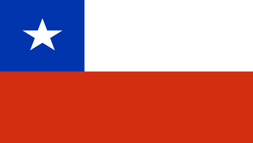 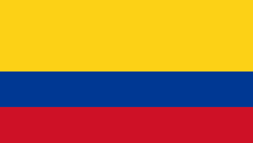 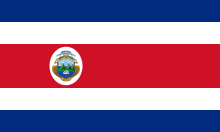 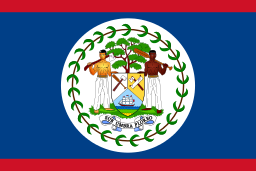 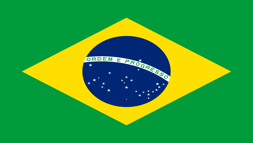 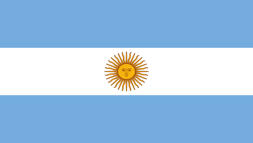 Resources
Disasters
Water
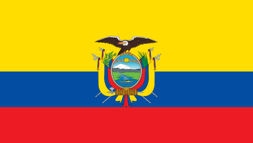 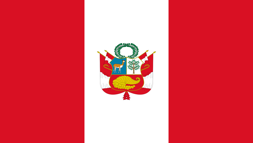 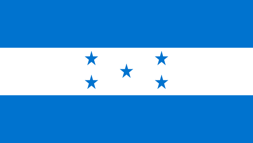 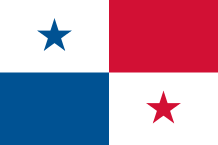 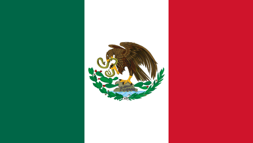 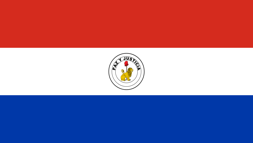 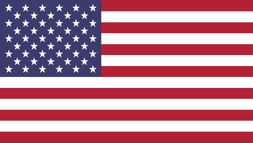 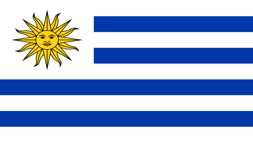 4
[Speaker Notes: The AmeriGEOSS Community Platform is an exploitation platform for collaboration and discovery.

This vision is [READ].   Our goal is to leverage Earth Observation data for understand and decision-making
The platform provides Earth Observation access to data, tools, products, services and resources.  It allows the AmeriGEOSS community to share, find, discover, learn and participate
The platform also establishes virtual communities for the Agriculture, Biodiversity & Ecosystems, Disasters and Water thematic groups to allow for sharing and collaboration.]
AmeriGEOSS / GEOSS Evolve Architecture Leveraging Systems & Emerging Technologies
Open Systems Platform
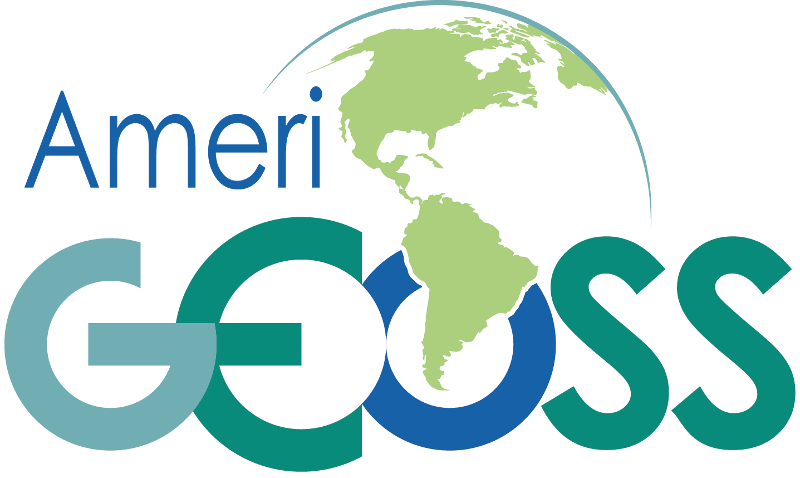 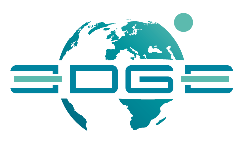 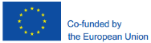 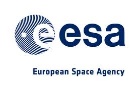 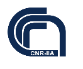 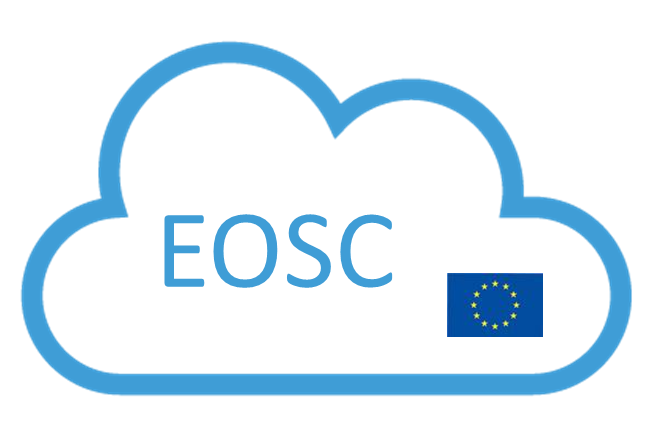 1
New Components & Functionalities
API’s
Widgets and Plugins
Views
Portals and Mirrors
More ….
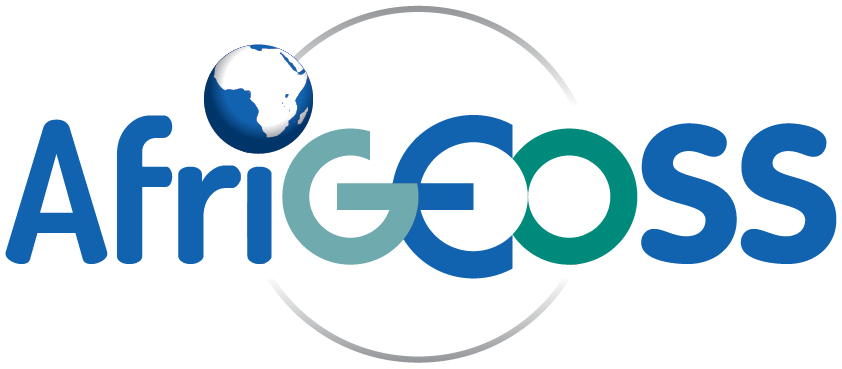 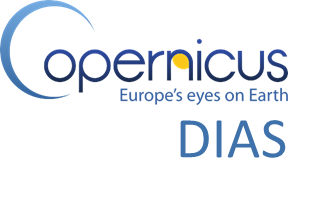 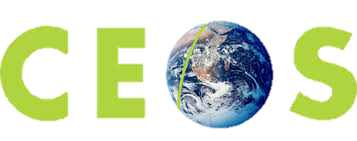 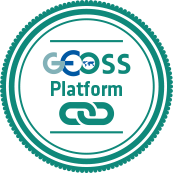 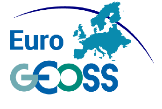 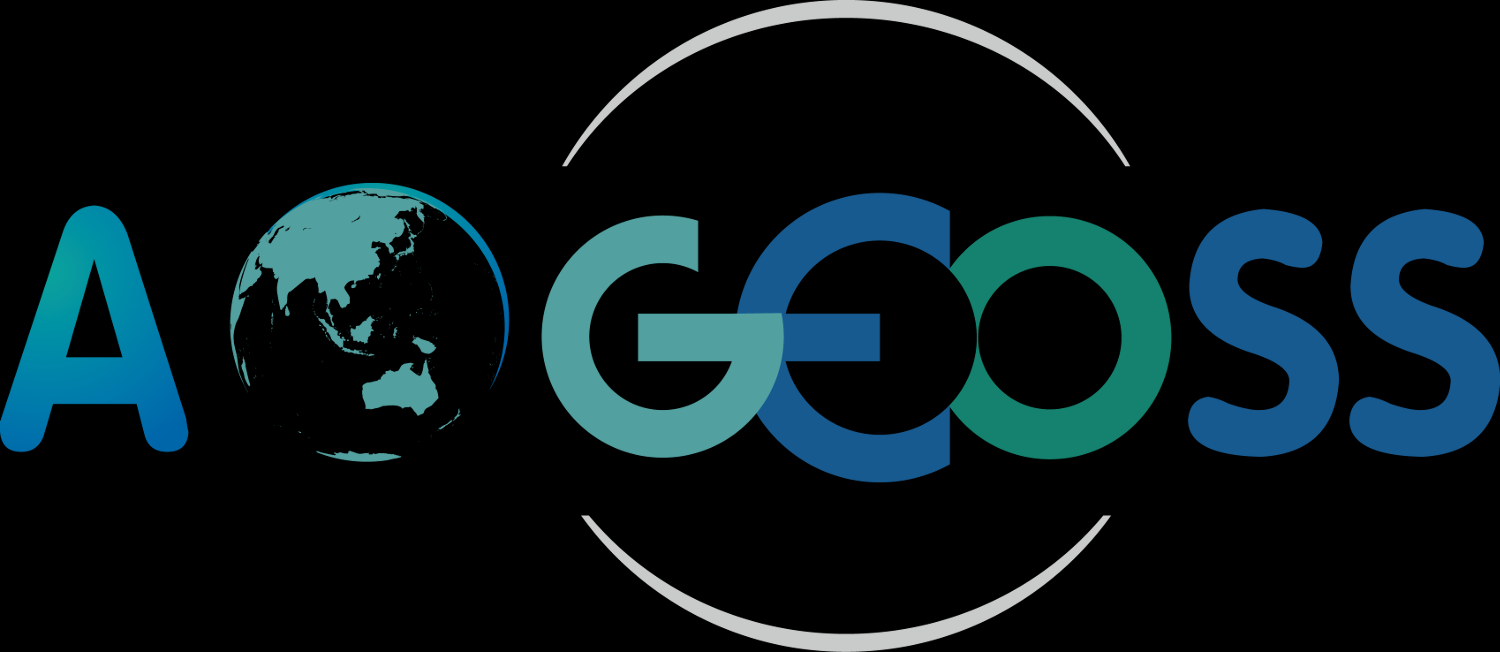 GEOSS Platform
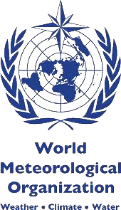 Emerging Concepts & technologies
Analysis Ready Data
Data Cubes
Artificial Intelligence
Machine Learning
Decision Ready Data/Tools
2
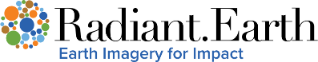 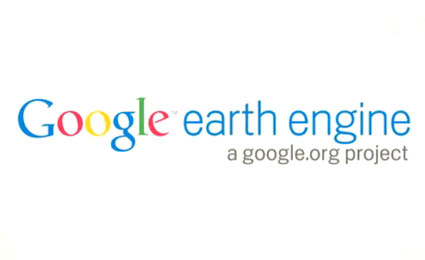 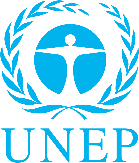 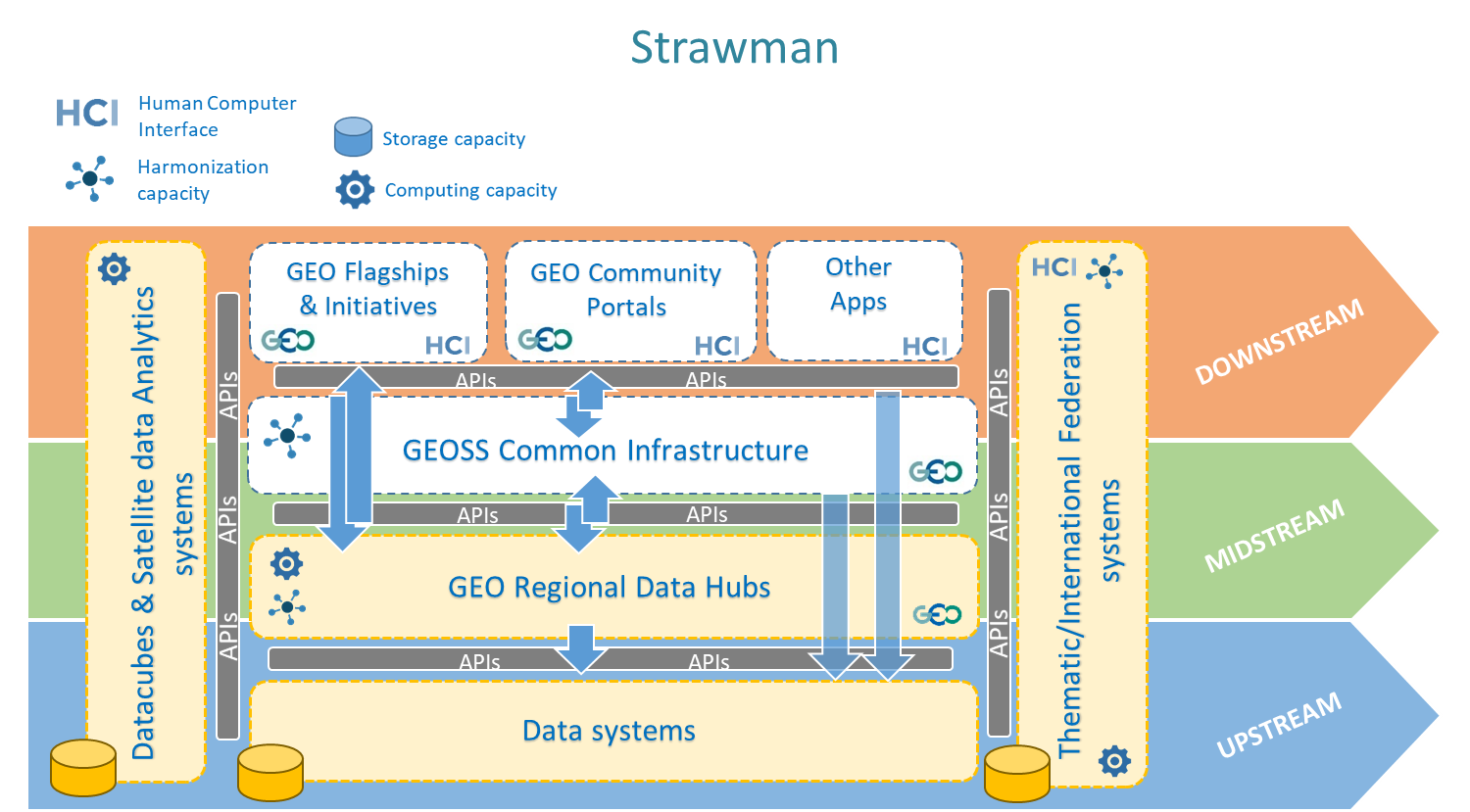 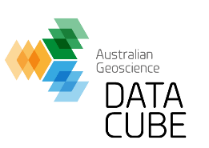 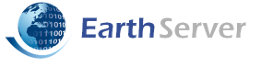 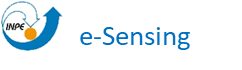 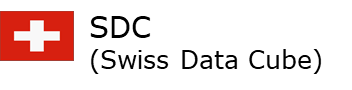 5
Data Cubes and Data Analytics Systems
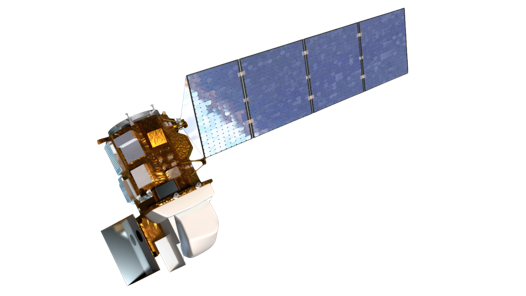 Landsat ARD
[Speaker Notes: The draft architecture recognizes the need to extend the current architecture to support the development of products and services.

The GEOSS platform concept has emerged as the conceptual architecture that can support this goal. 

We will have to improve interoperability and support a variety of new user requirements.  

Regional Platforms, API’s, widgets, views, portals and plugins are new components and concepts to 

support interoperability, 
Transformation of data into products and services. 
Allow co-creation of products and services. We recognize this new architecture is more evolved and complex we will have to address Governance/coordination challenges]
AmeriGEOSS / Conceptual Architecture
1
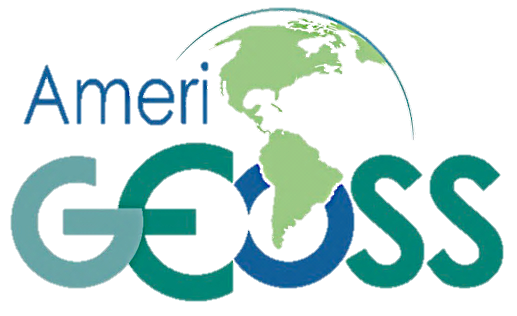 Users and Stakeholders
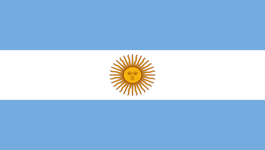 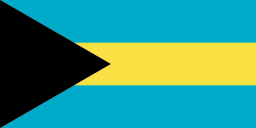 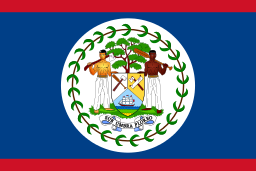 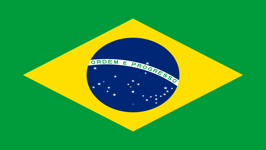 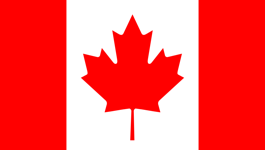 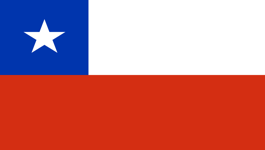 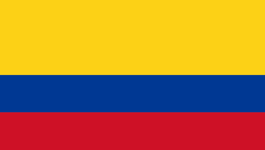 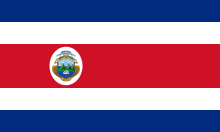 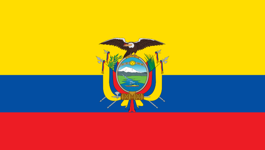 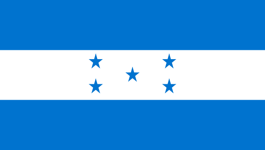 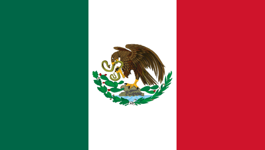 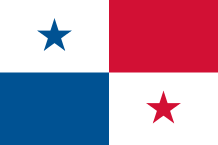 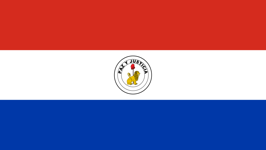 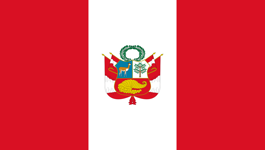 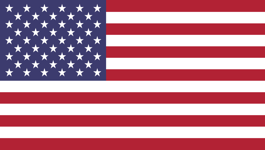 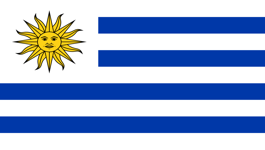 API
Communities of Practice
Identify user needs
Gap Analysis
Enrich Metadata
Tag Vocabularies
Curate resources
Harmonize data
Develop products
Share   Discover   Access   Use   Publish
Analyst
Resource Managers
Researchers
Decision-Makers
Responders
Data Services
Collaboration & Decision Support
Visualization & Analytics
6
Community Platform
5
4
Tools
Services
Analytics
Visualization
Data Services
Interact
Chart/Graph
Map
Model
Collaboration
Data Marketplace
Knowledge base
Decision Support
Crowd Sourcing
Find
Get
Share
Curate
Harmonize
Explore virtual data
Documents
Products
Webpages
Education & Training
Assessments
Social Media
Alert & Monitoring
Public Private Partnerships
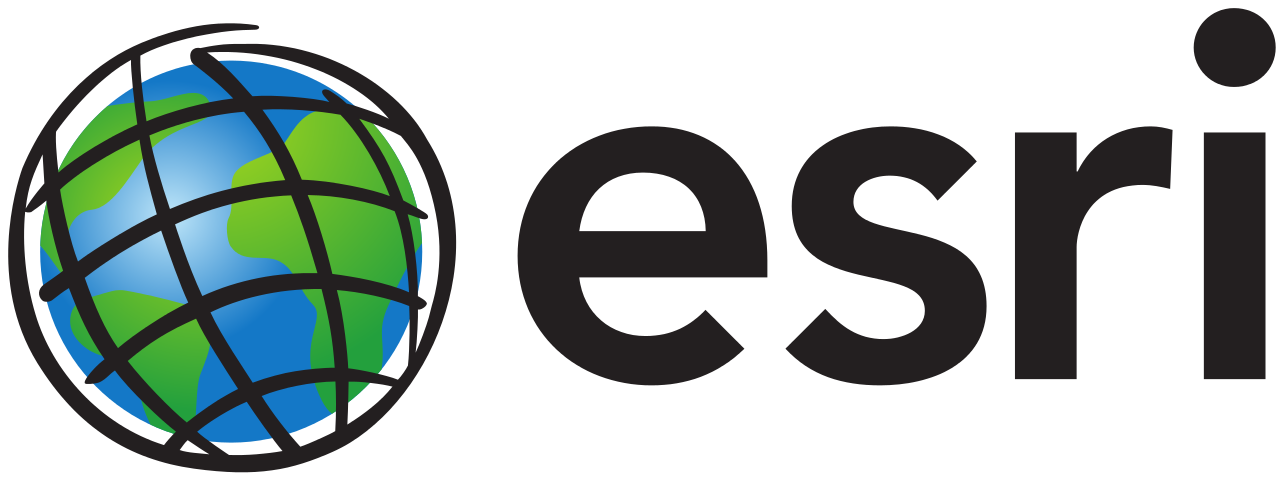 Features, Functions, Services
Curate -> Integrate -> Aggregate -> Conflation
Resource Catalog
HARMONIZE
Thematic Data & Resources
CO-CREATE
Products & Services
CURATE
Thematic Datasets
2
Provider Resources
Ready-made Datasets and Products
Data and Analytics Exchange
Data
Files
Resource Providers
Web Interface
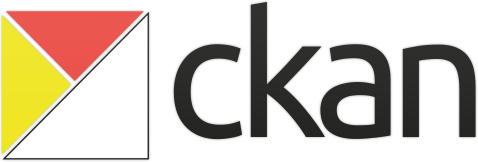 Resource
 Repository
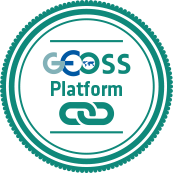 Harvest
Validate
API
Extensions
Process
Plugins
Store
Technical Teams
User Requirements
Solution Development
Access Reusable Open Service API’s
Web Interface
Enrich
Tag
Group
Regional
Global
National
ISO 19139
ISO 19115
Many others
DCAT/RDF/XML
CSW, WAF, WMS
RSS/Atom
CSV & JSON
Geoportals/ARCGIS
3
Social, Economic, Environmental
Platform Services
Platform Services
6
Access and harvest enriched data, products, tools, services
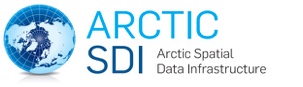 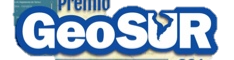 [Speaker Notes: Architecture

Initial Users and stakeholder groups – Researchers, Analyst, Resource Managers, Responders, Decision-Makers
Provider Resources
Platform Services – Leverages open source and commercial 
Data and Analytics Exchange
Featu
2.]
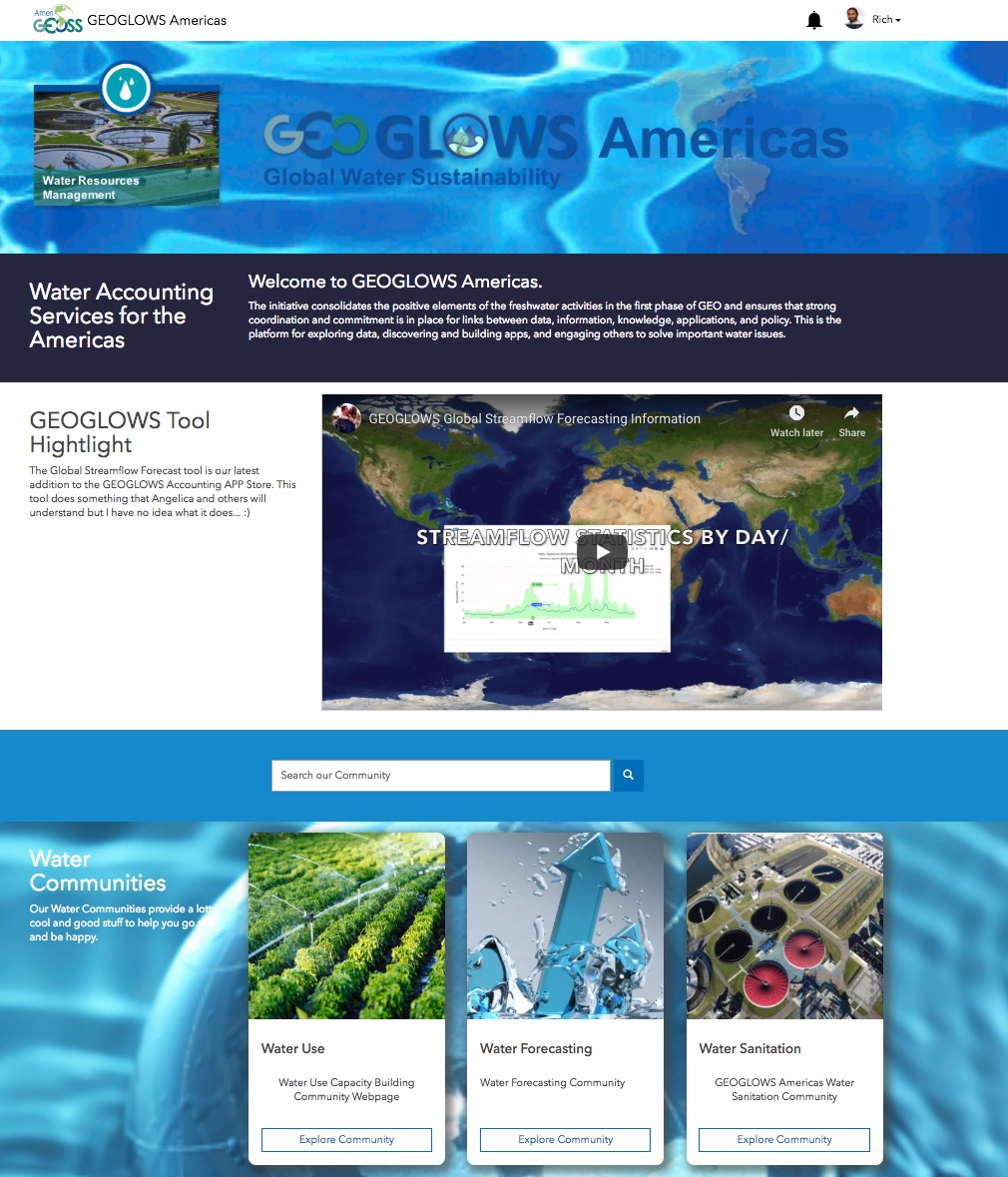 AmeriGEOSS / Platform Overview
Collaboration
Analytics and Tools
Webpage
Data/Knowledge hub
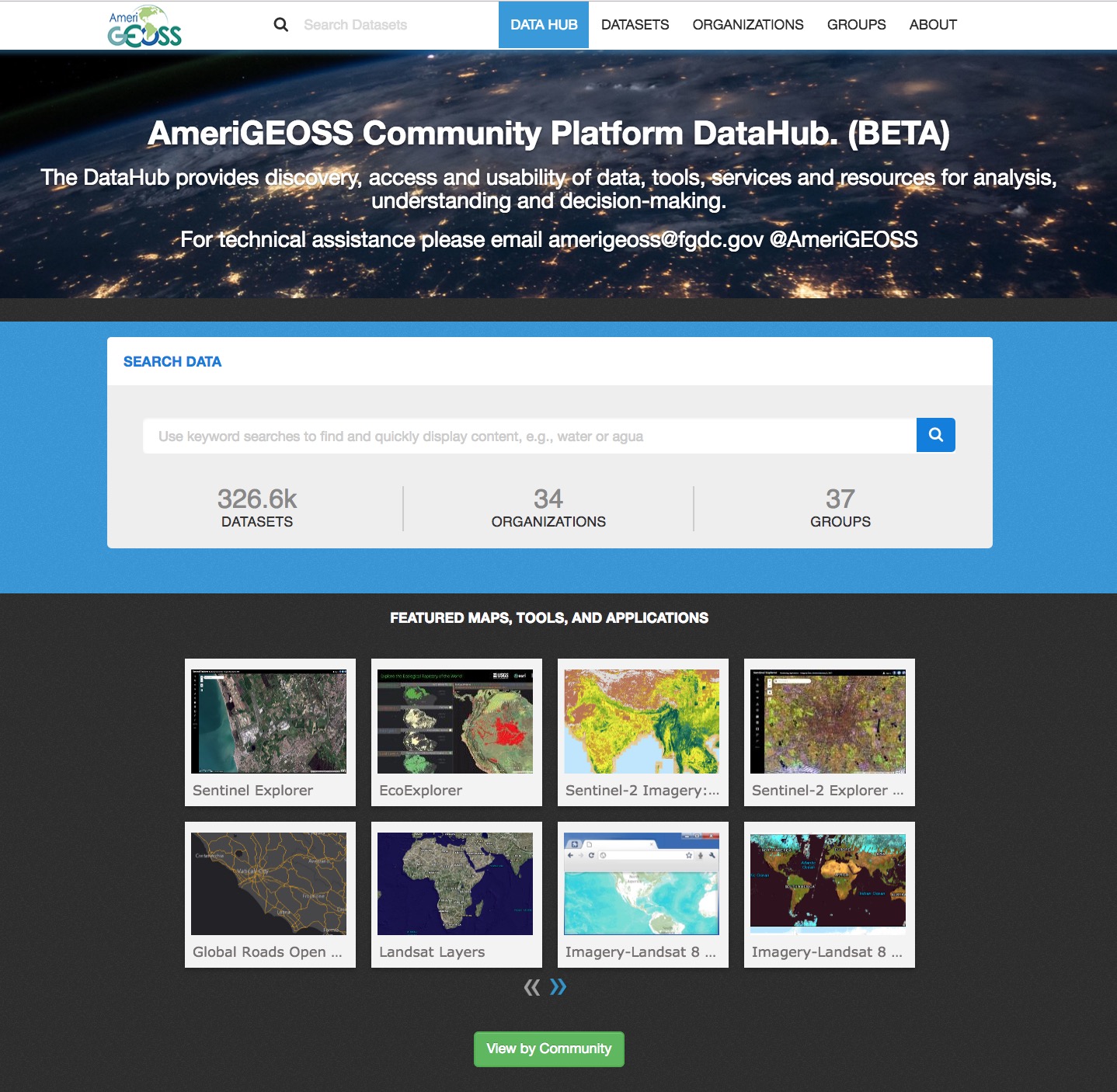 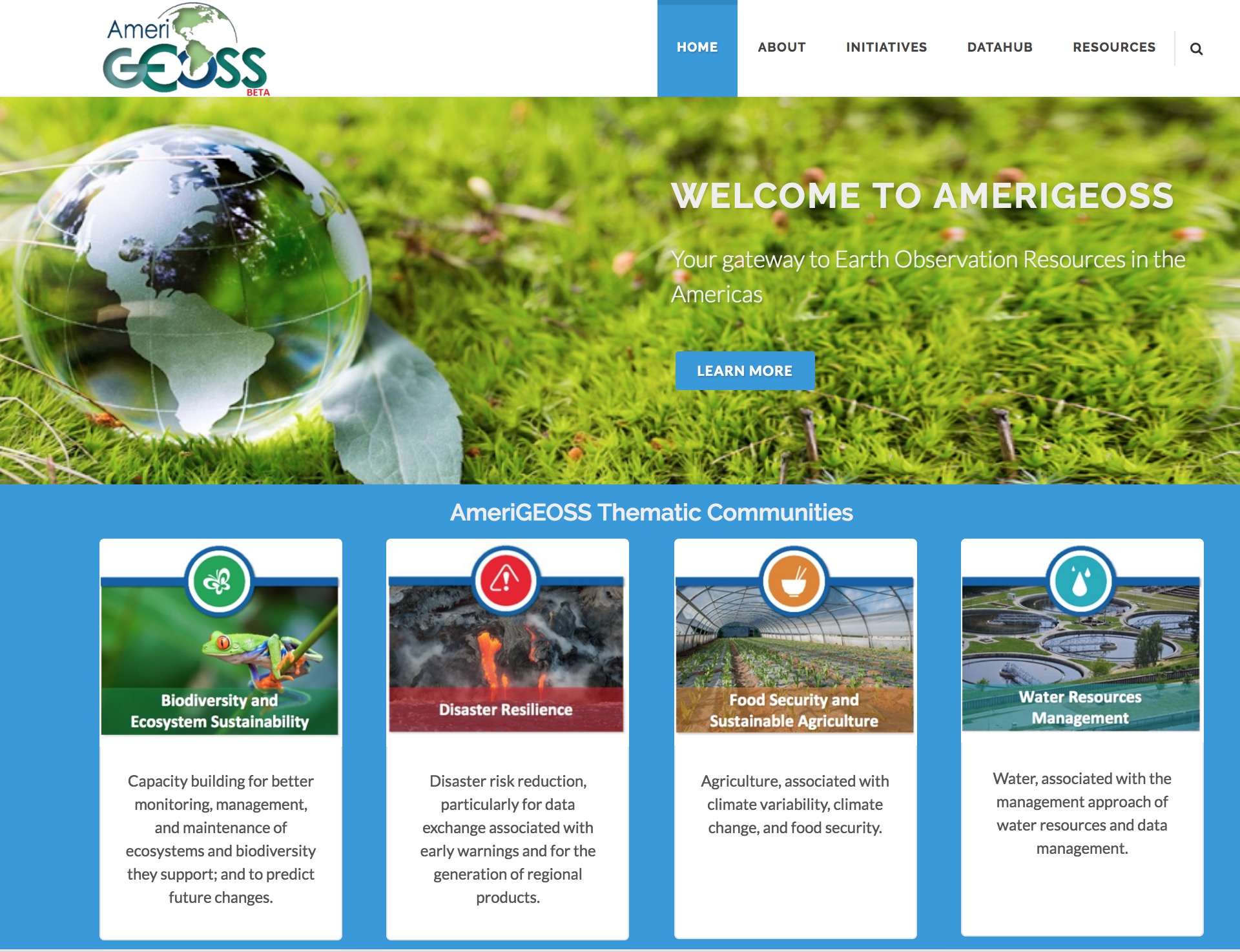 Information about AmeriGEOSS
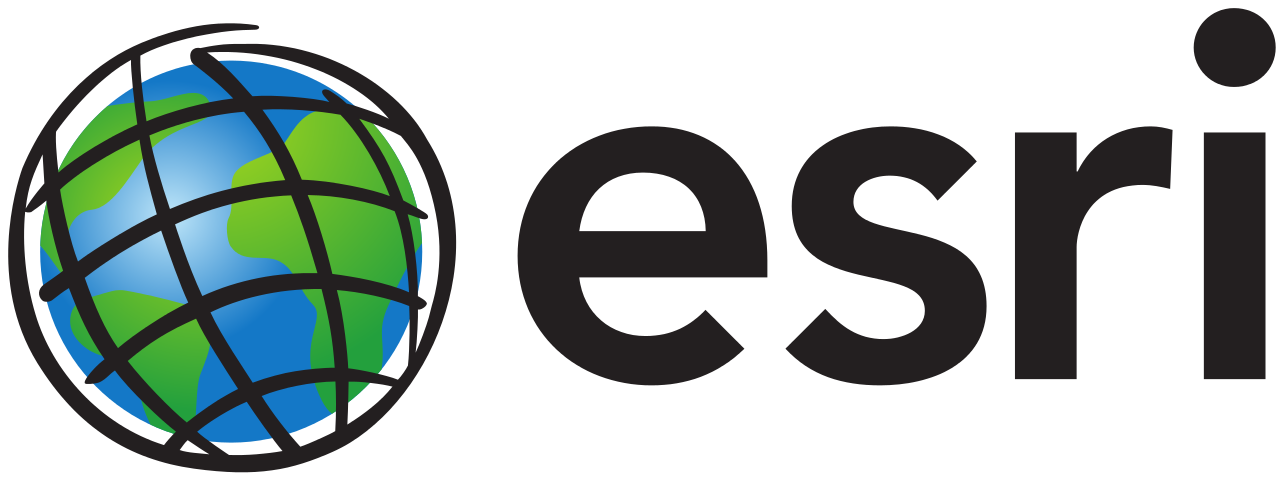 Find and Use Data & Knowledge
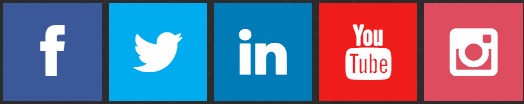 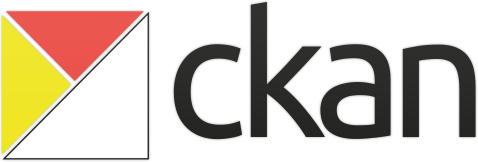 Develop Products & Services
The AmeriGEOSS Community Platform a suite of resources and tools for integrating, synthesizing, analyzing, problem-solving and visualizing geographically enriched data to accelerate understanding and decision-making.
7
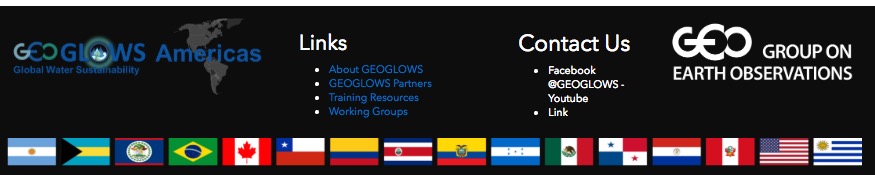 AmeriGEOSS / Platform Overview
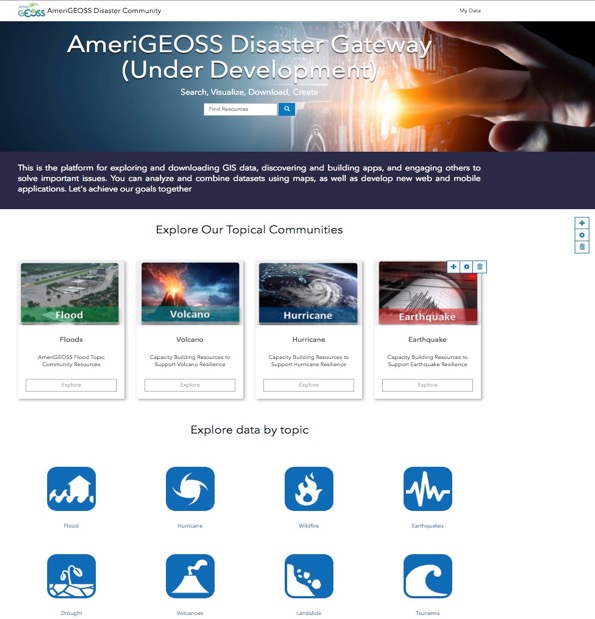 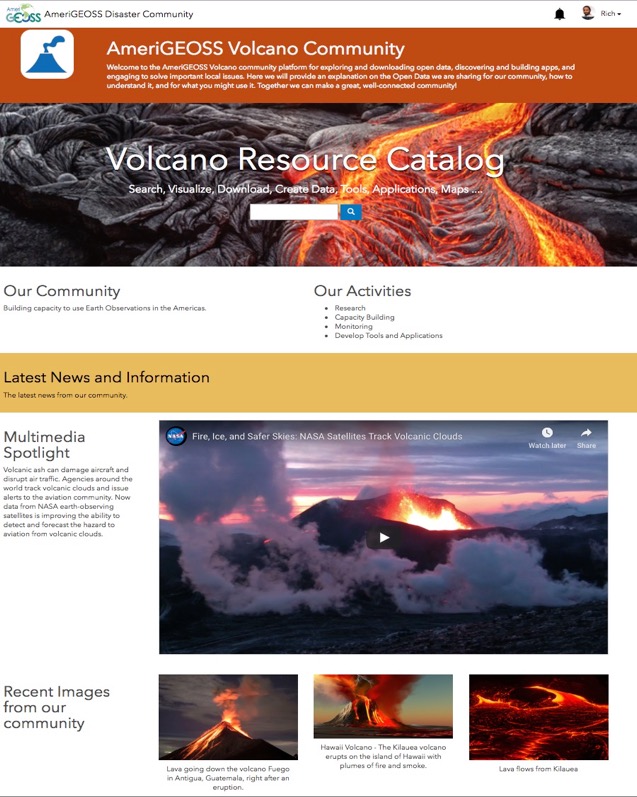 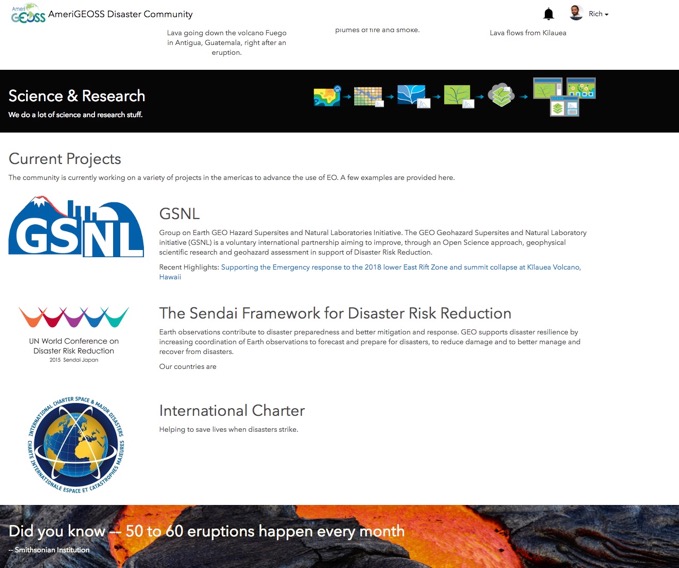 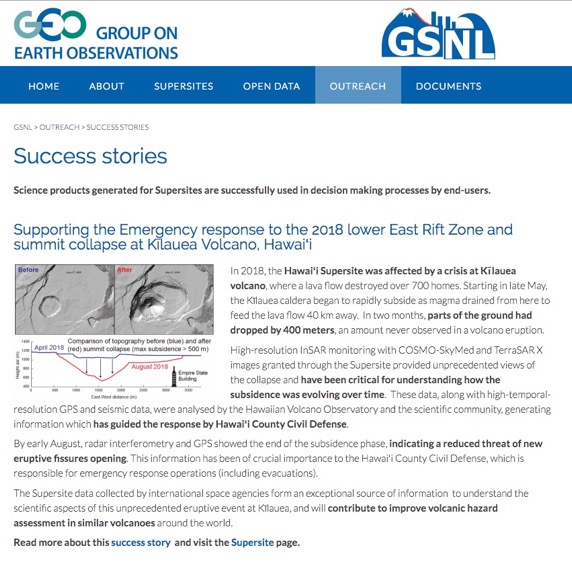 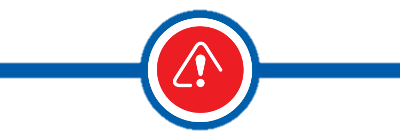 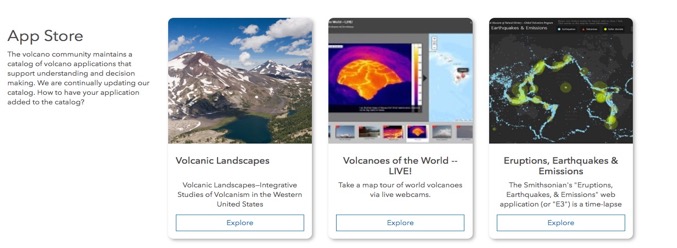 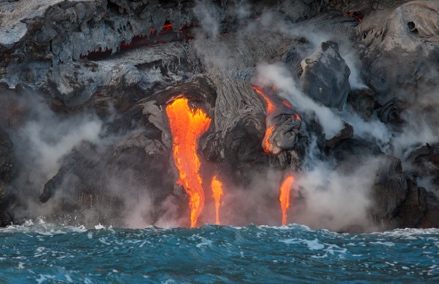 Disaster Resilience
8
AmeriGEOSS / Platform Capabilities
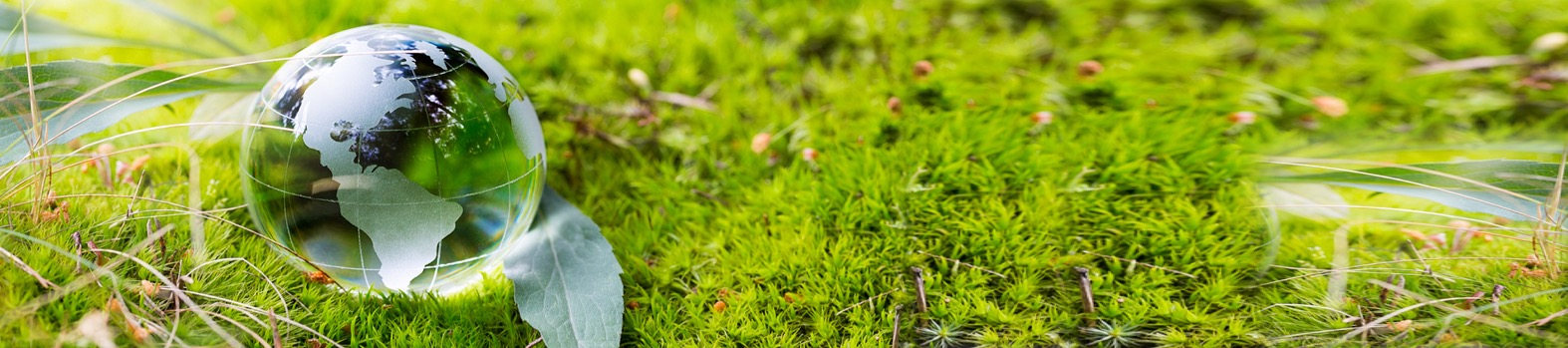 About AmeriGEOSS         Initiatives  |   Data   |   Tools |   Products  |  Services |   Resources |
Search
- Text1, Faceted2 and Spatial Search3
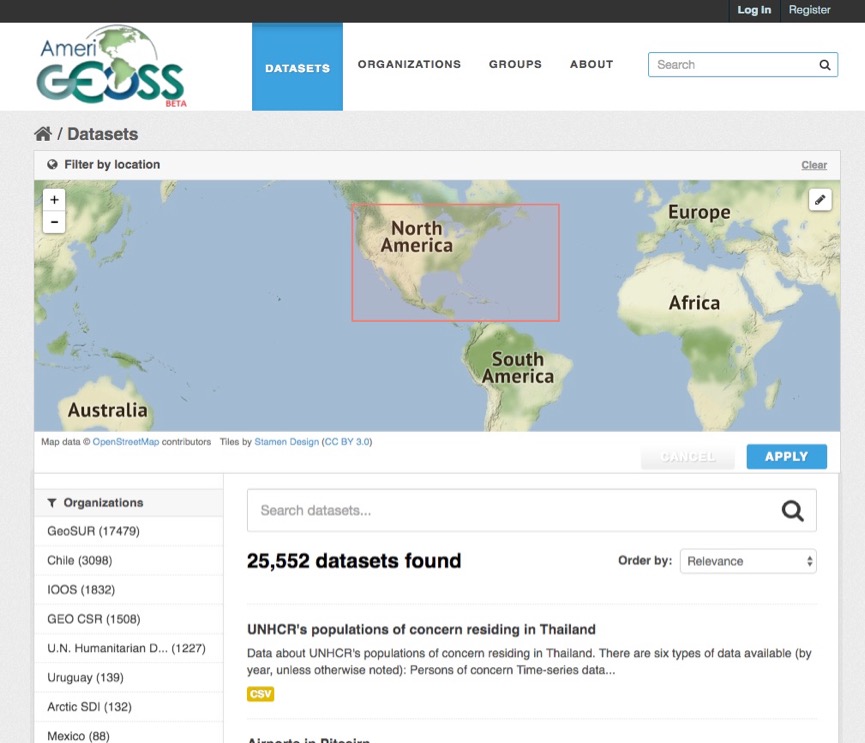 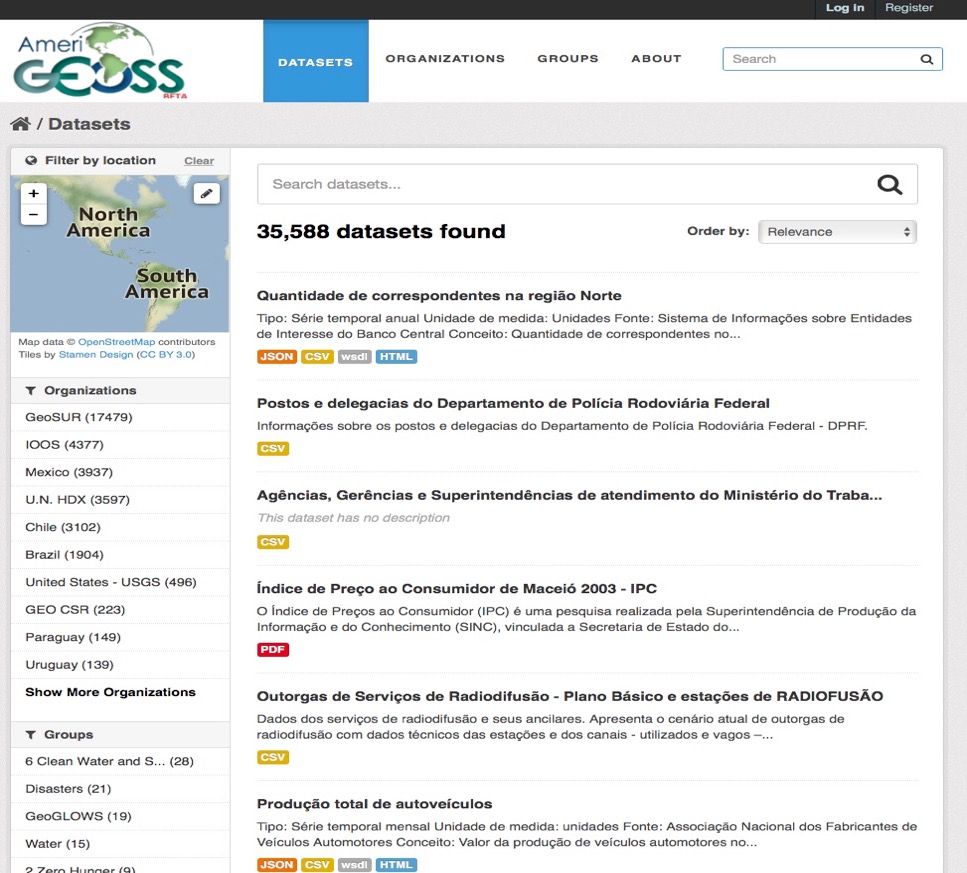 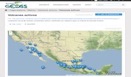 1
3
Find 
- Resources in many Formats4
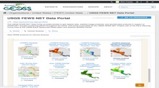 4
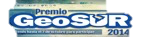 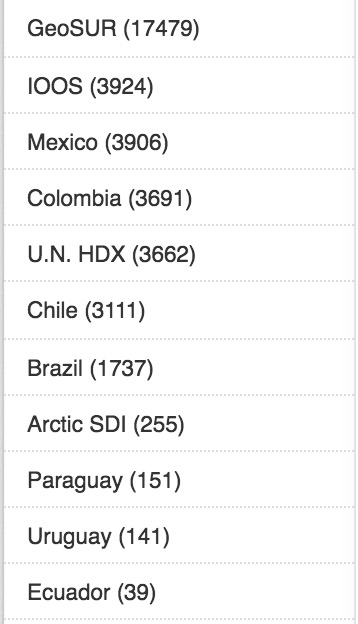 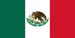 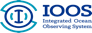 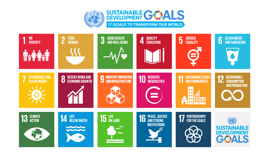 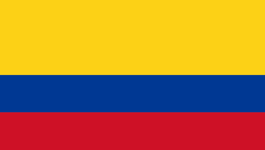 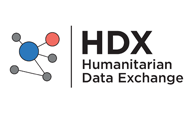 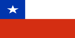 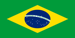 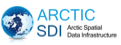 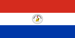 Use
- Multi-platform support5
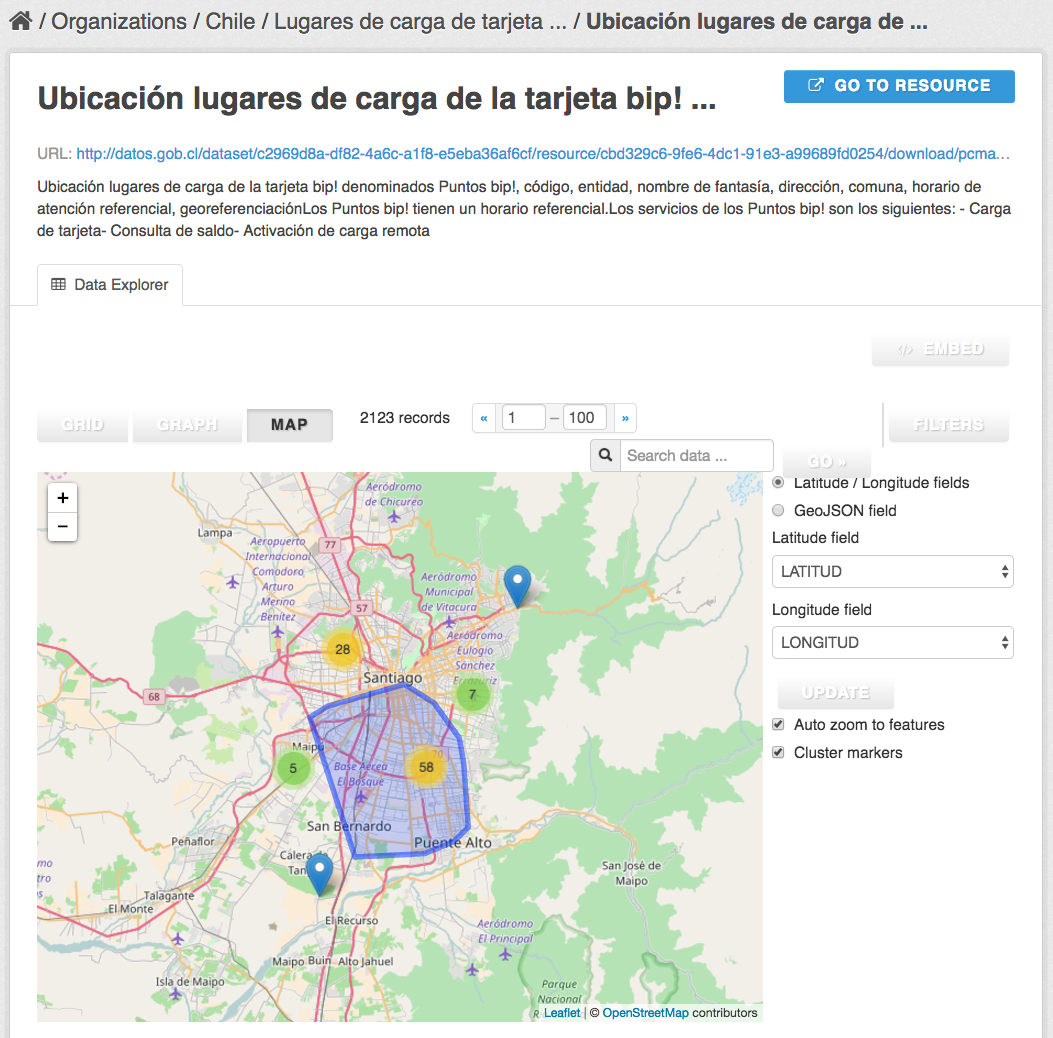 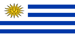 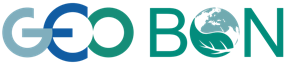 5
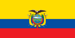 2
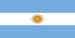 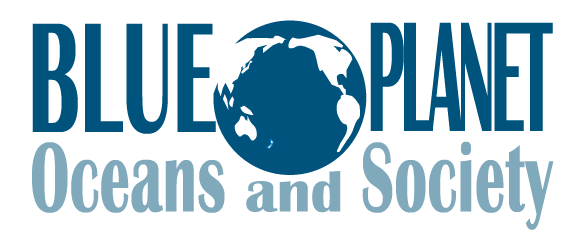 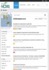 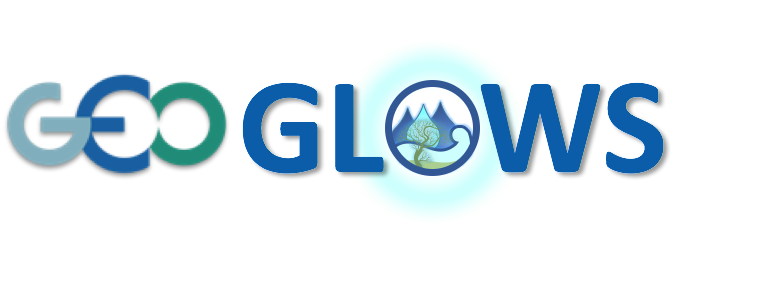 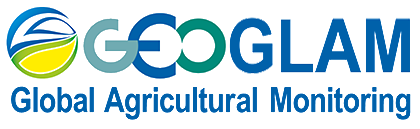 9
[Speaker Notes: The platform provides a variety of methods to search for data, find data in various formats and use the resources from a variety of platforms and devices.    The AmeriGEOSS Data-Hub uses the CKAN open source platform to provide access to and link resources in the region.  

The search tools allow the user to search and discover resources through several methods:
Keyword text search
Faceted search
Spatial search
Formats -   Formats can be searched in the faceted search tool.    The search results also presents the available formats so users can more easily find the exact resources they need.

The platform operates on many platforms including desktops, tablets and phones for our user community.]
AmeriGEOSS / Platform Capabilities
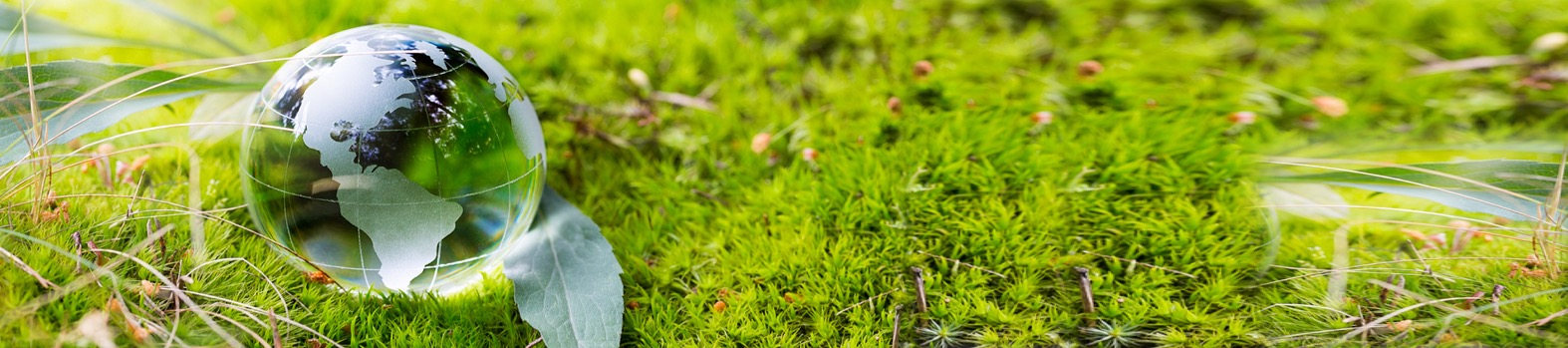 About AmeriGEOSS         Initiatives  |   Data   |   Tools |   Products  |  Services |   Resources |
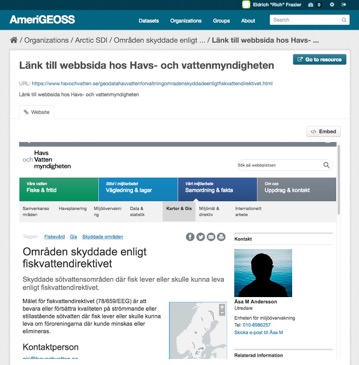 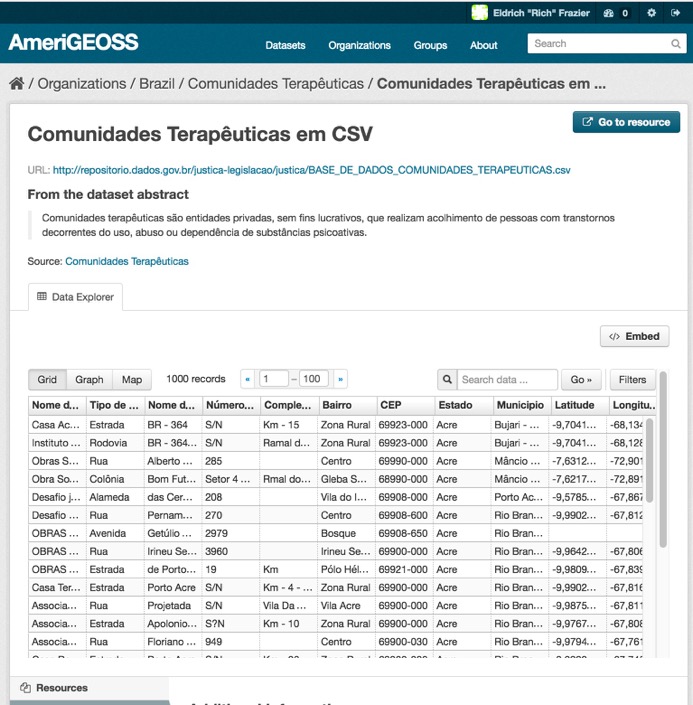 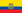 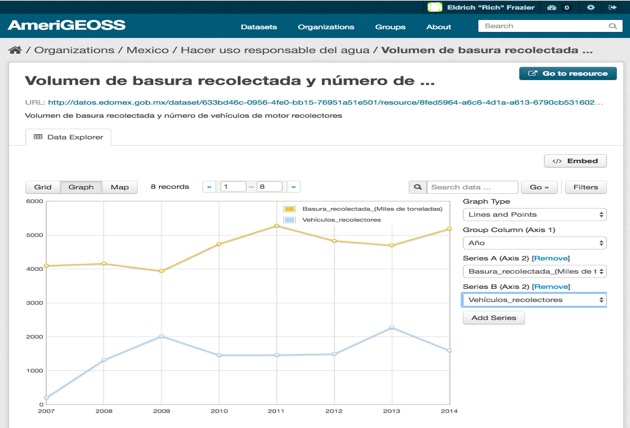 Luis Miguel
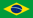 Carlos Maia
3
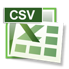 Use Reports and Tools
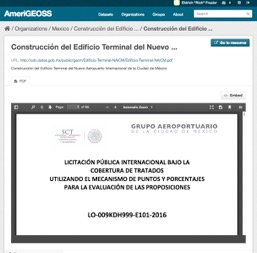 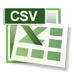 XLS
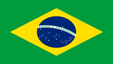 1
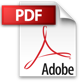 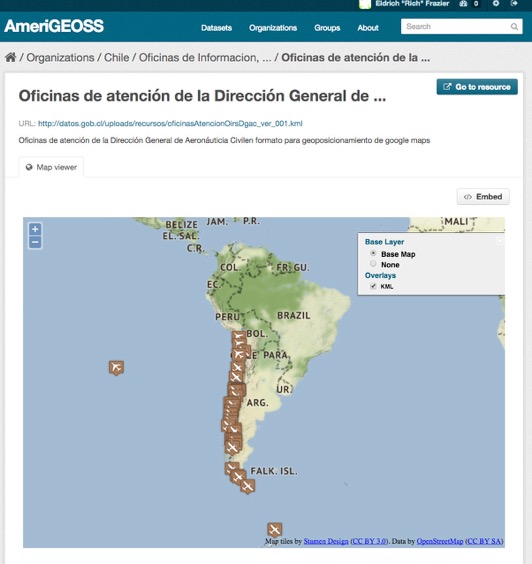 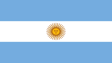 Interact With Data and Tools
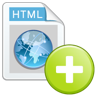 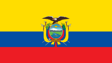 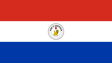 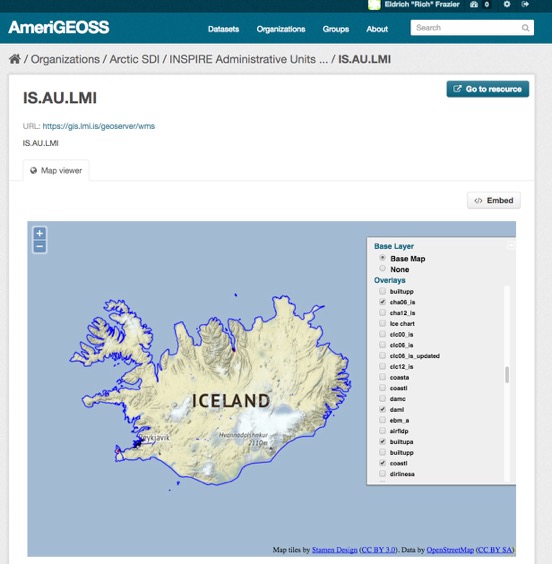 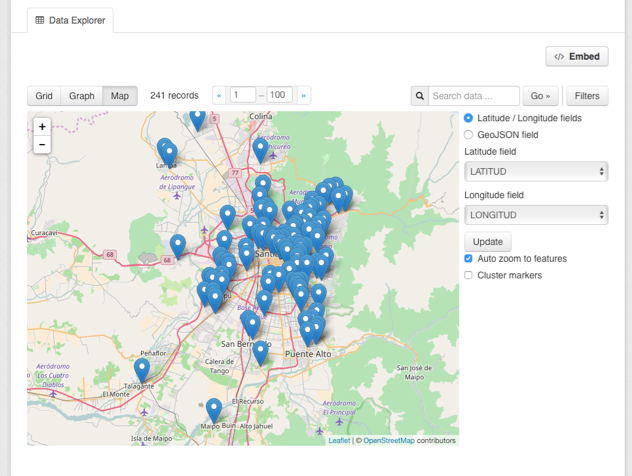 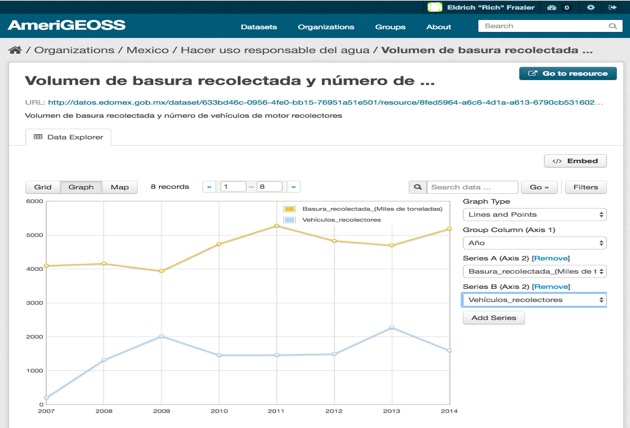 2
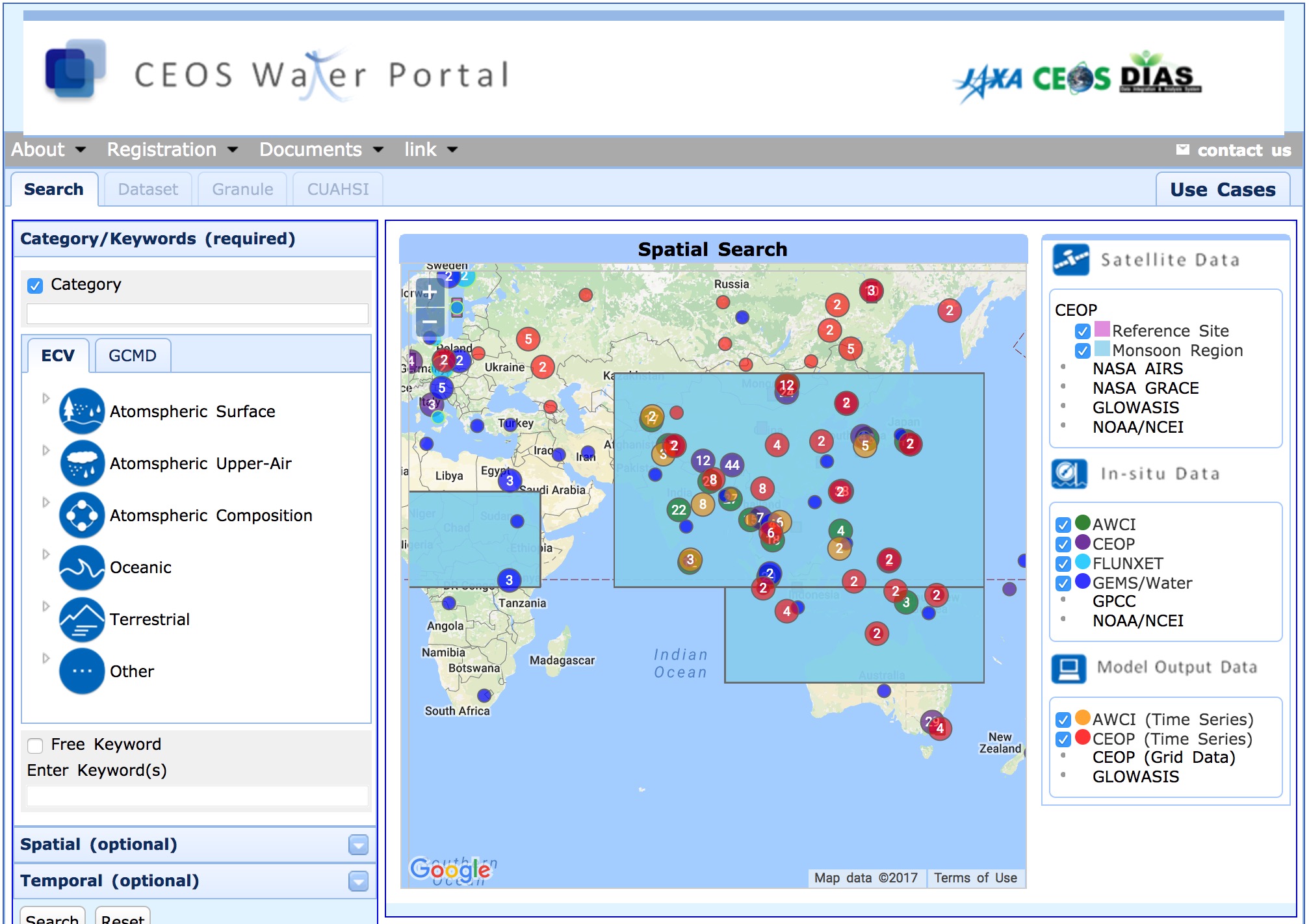 Create Graphs, Charts, Maps and More
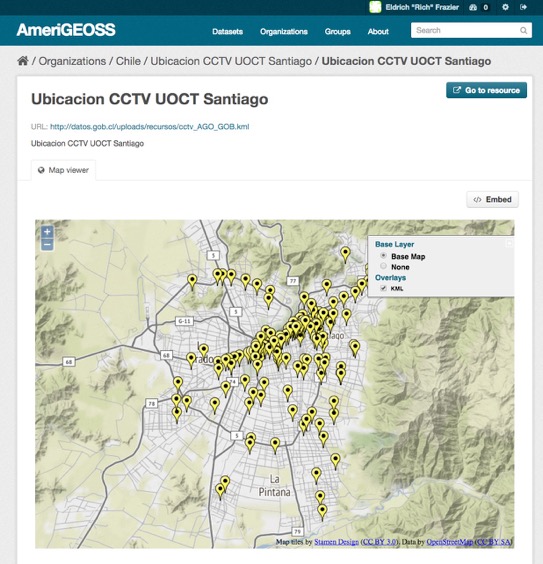 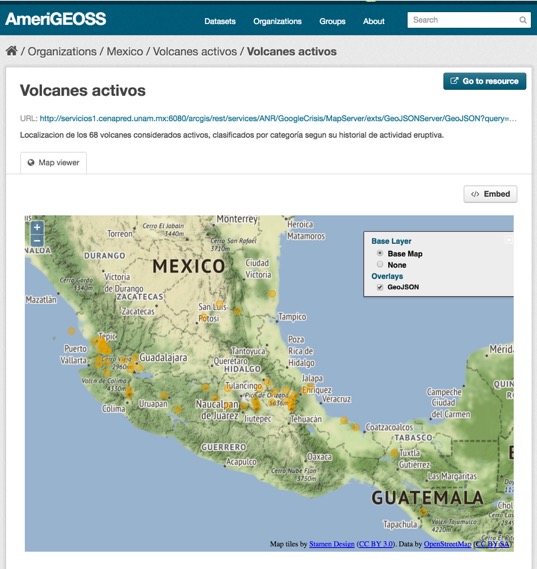 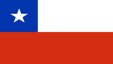 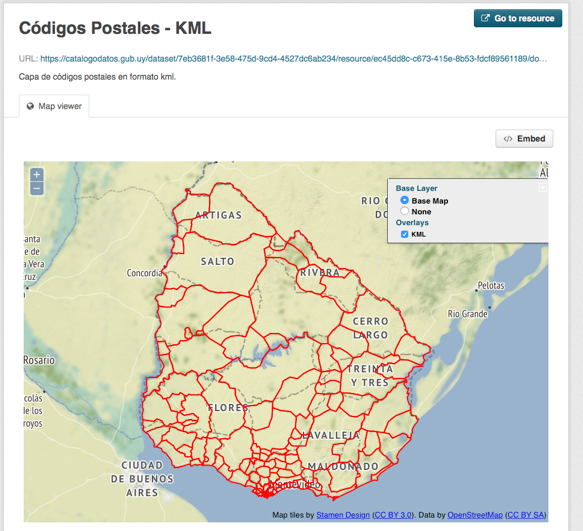 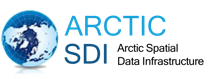 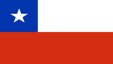 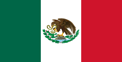 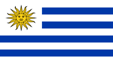 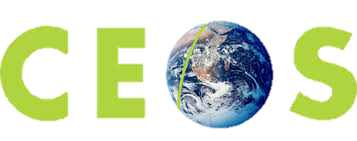 10
[Speaker Notes: The platform provides a variety of methods to search for data, find data in various formats and interact the resources from a variety of platforms and devices.    This is one of the most powerful components of the AmeriGEOSS Community Platform.  It expands beyond other search-discovery platforms to provide a search-discovery-visualization-exploitation platform!

Users can interact with data and documents.    These screenshots demonstrate how the user can discover and interactive with:
Tabular data from Brazil.   This query tool allows for sorting, querying and graphing
2)   Users can create graphs, charts, maps and more
Map data from Colombia
After a user discovers resources that are of use, they can view reports and dashboards.   
Dashboards are collections of related resources grouped together for sharing and collaboration]
AmeriGEOSS / Platform Capabilities
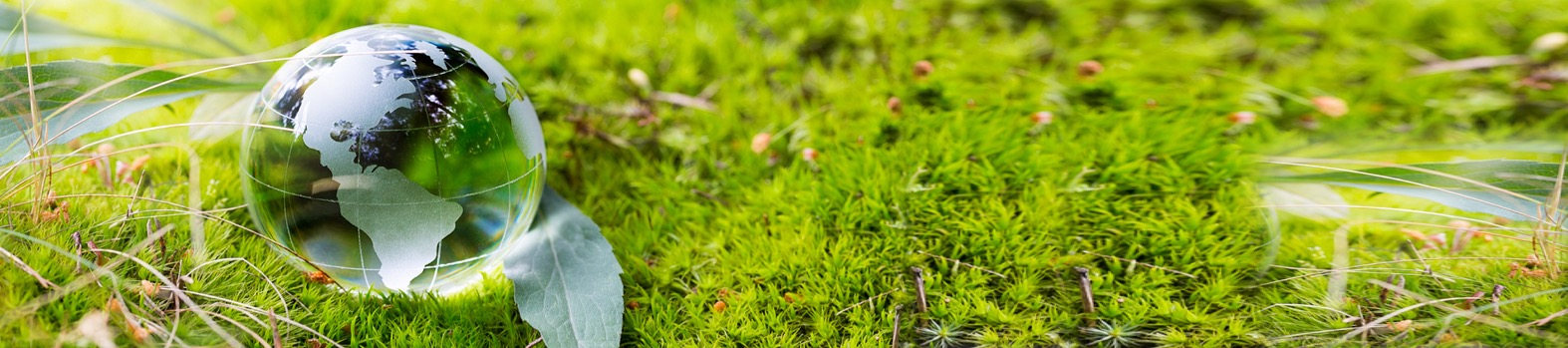 About AmeriGEOSS         Initiatives  |   Data   |   Tools |   Products  |  Services |   Resources |
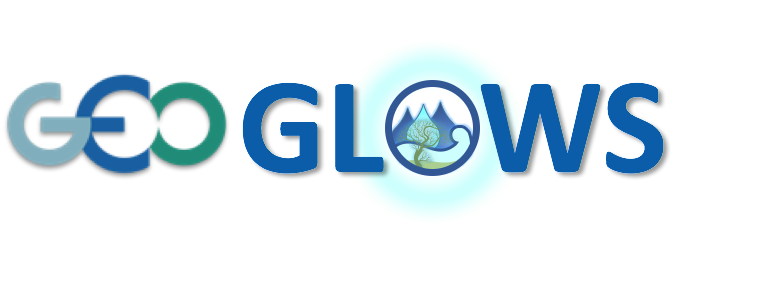 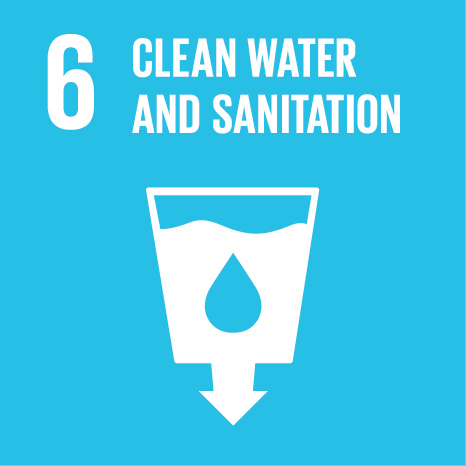 Explore Social, Economic and Environmental , Reports, Information, Indicators…..and More
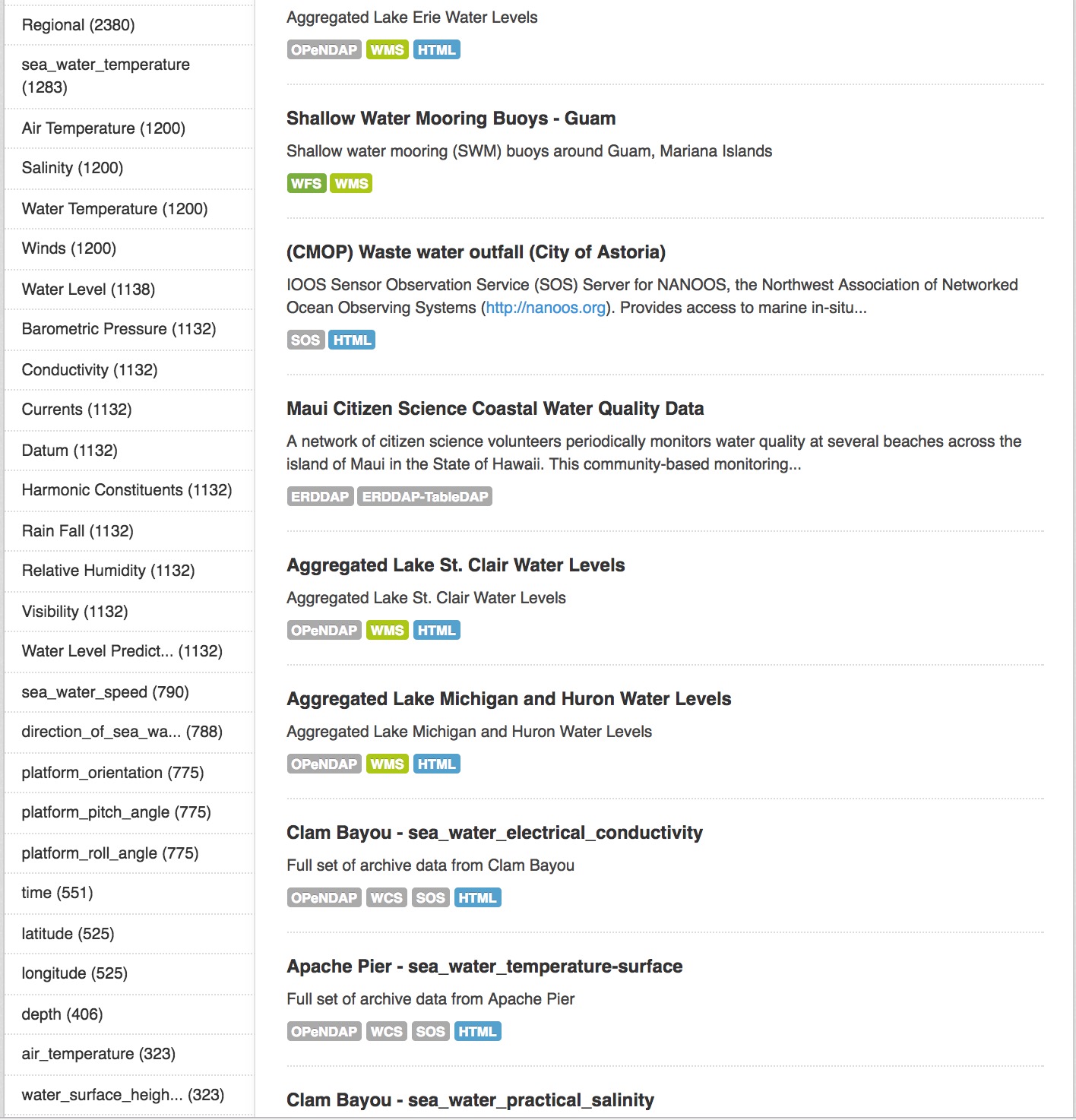 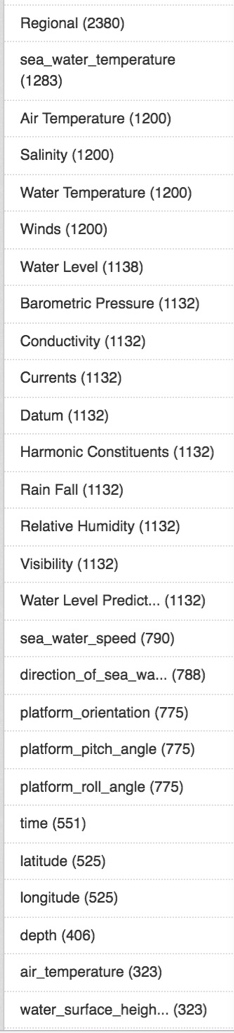 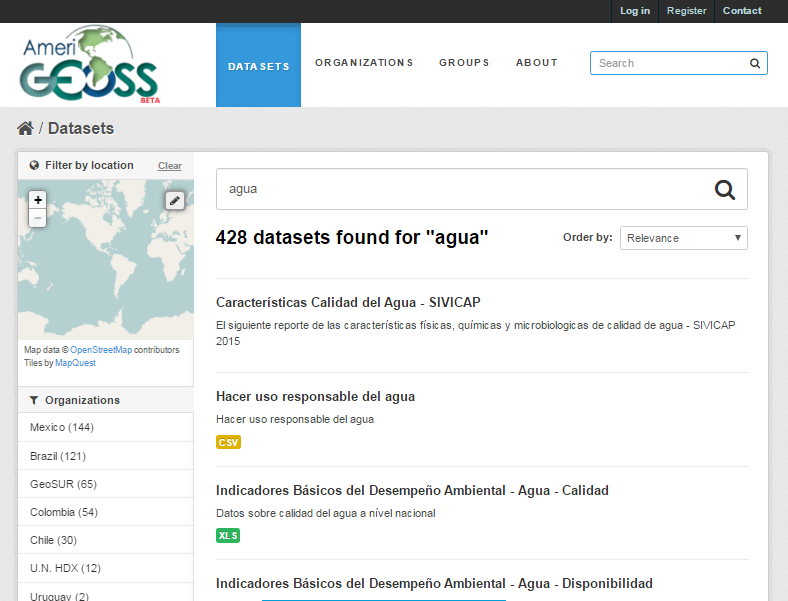 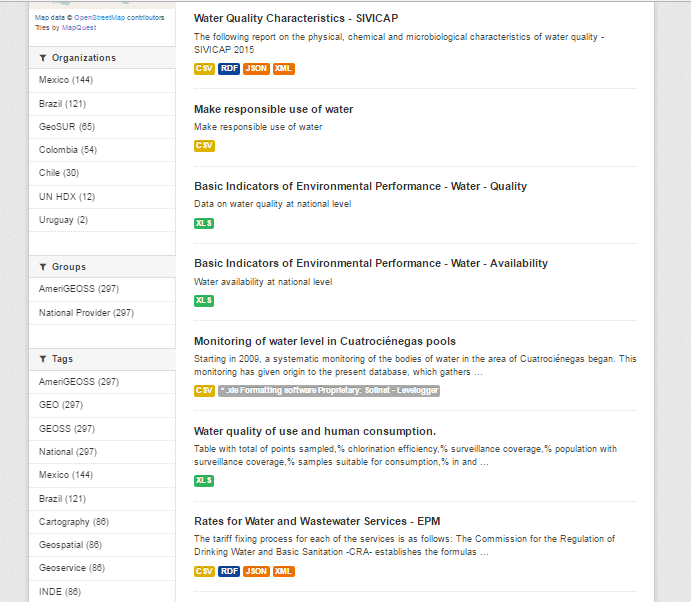 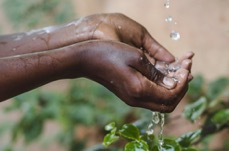 Find Water Data
Water Variables
1
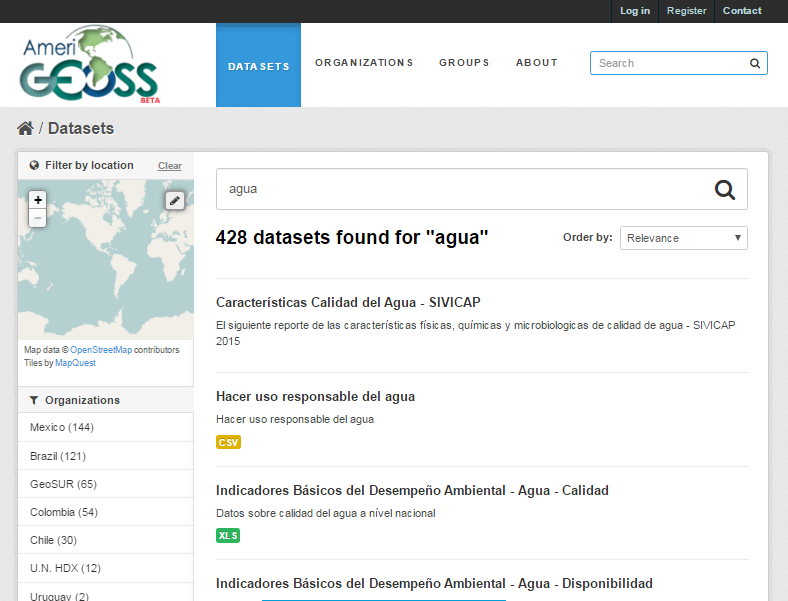 2
3
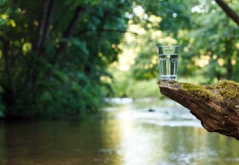 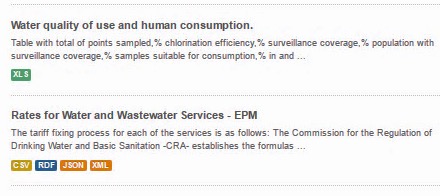 4
Water Reports & Indicators
Use maps, applications and other analytical tools
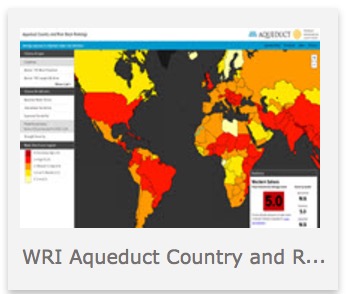 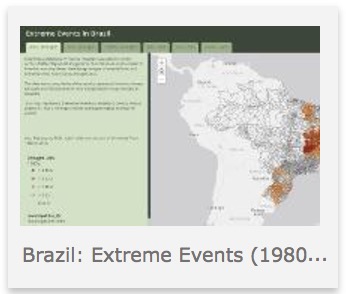 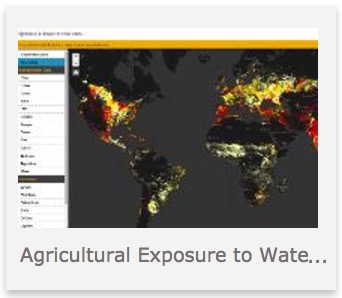 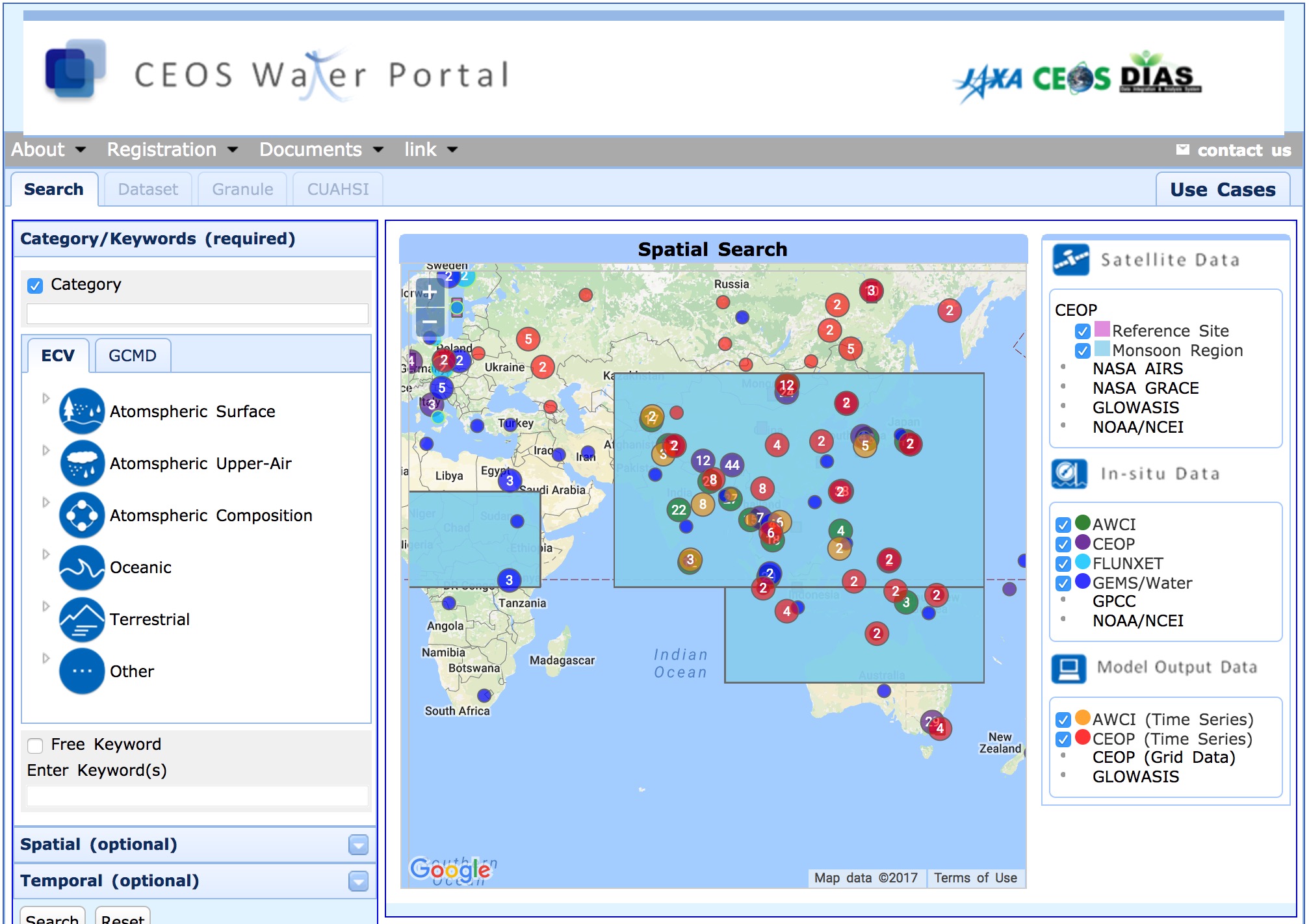 11
CEOS Water Portal
[Speaker Notes: One of our community initiatives is GEOGlows.   We are initiating efforts to support capacity building to understand water use, water availability, and water quality.  The outcomes of these activities will support clean water and sanitation efforts under SDG 6.

[CLICK] - Through the platform a researcher or analyst can find water data  
- In this example, I search on aqua and the matching results were provided to me
[CLICK] - Access a variety of hydrometric data to understand variables and 
- Using the faceted search tools in the left side panel, I can filter through the results according to the water variables that meet my exact needs
3) [CLICK] - After completing searches, the user can access reports, community developed maps, applications and analytical tools to support understanding and decision-making.]
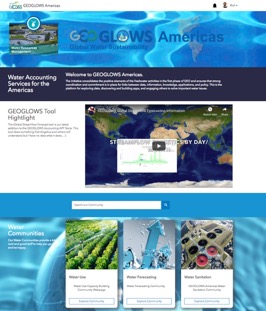 AmeriGEOSS / Implementing Regional GEOSS
Leveraging Systems & Emerging Technologies
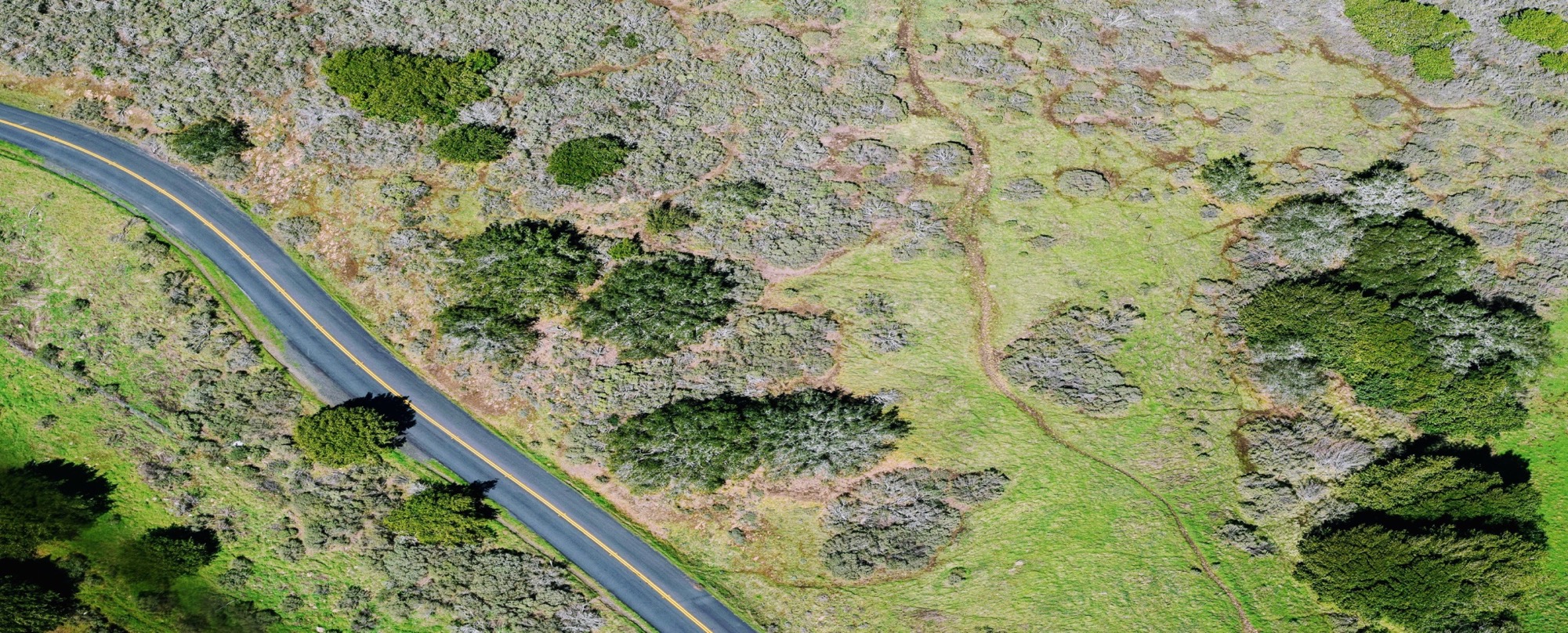 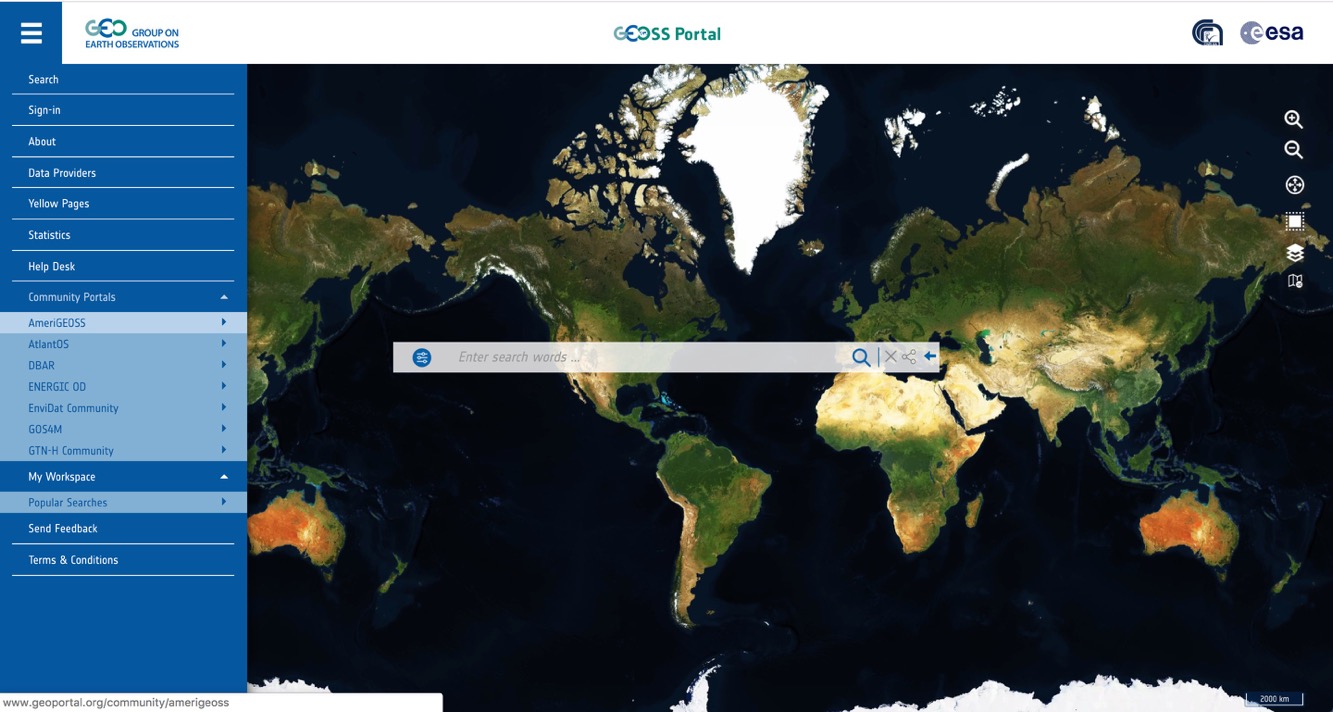 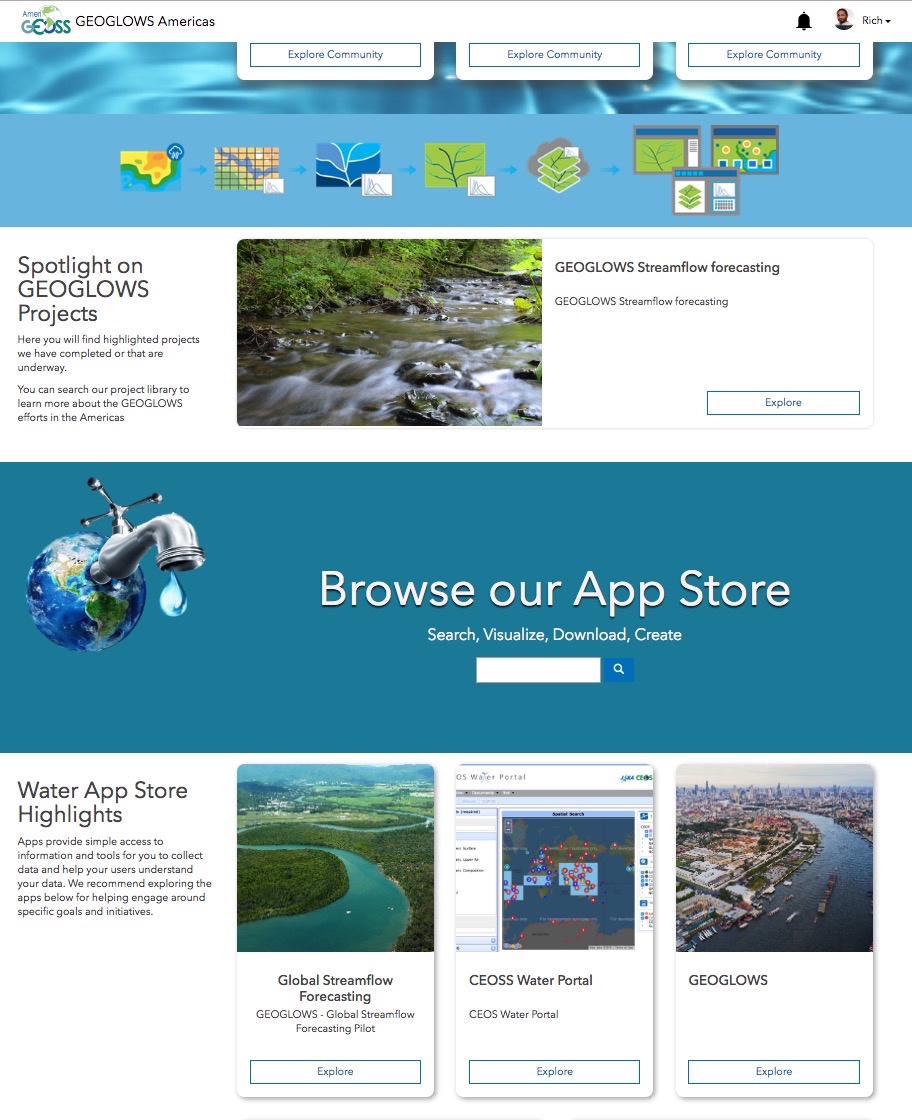 GEOSS Platform
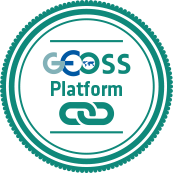 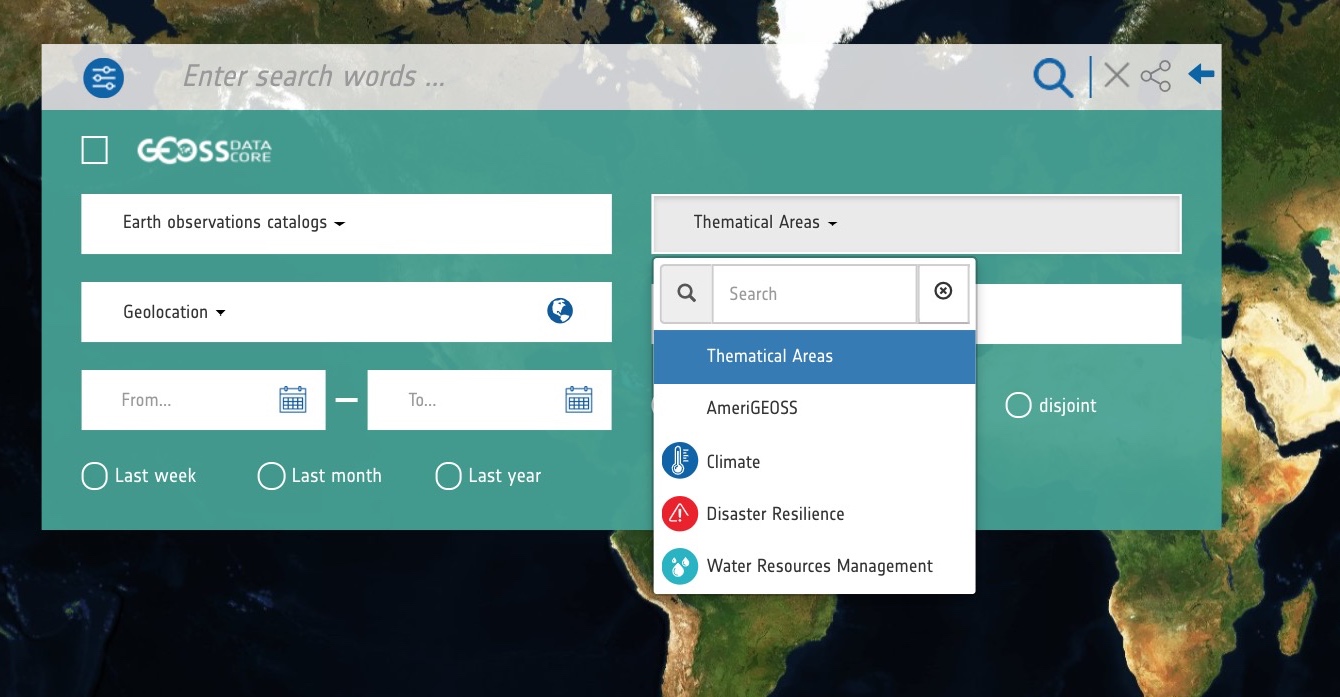 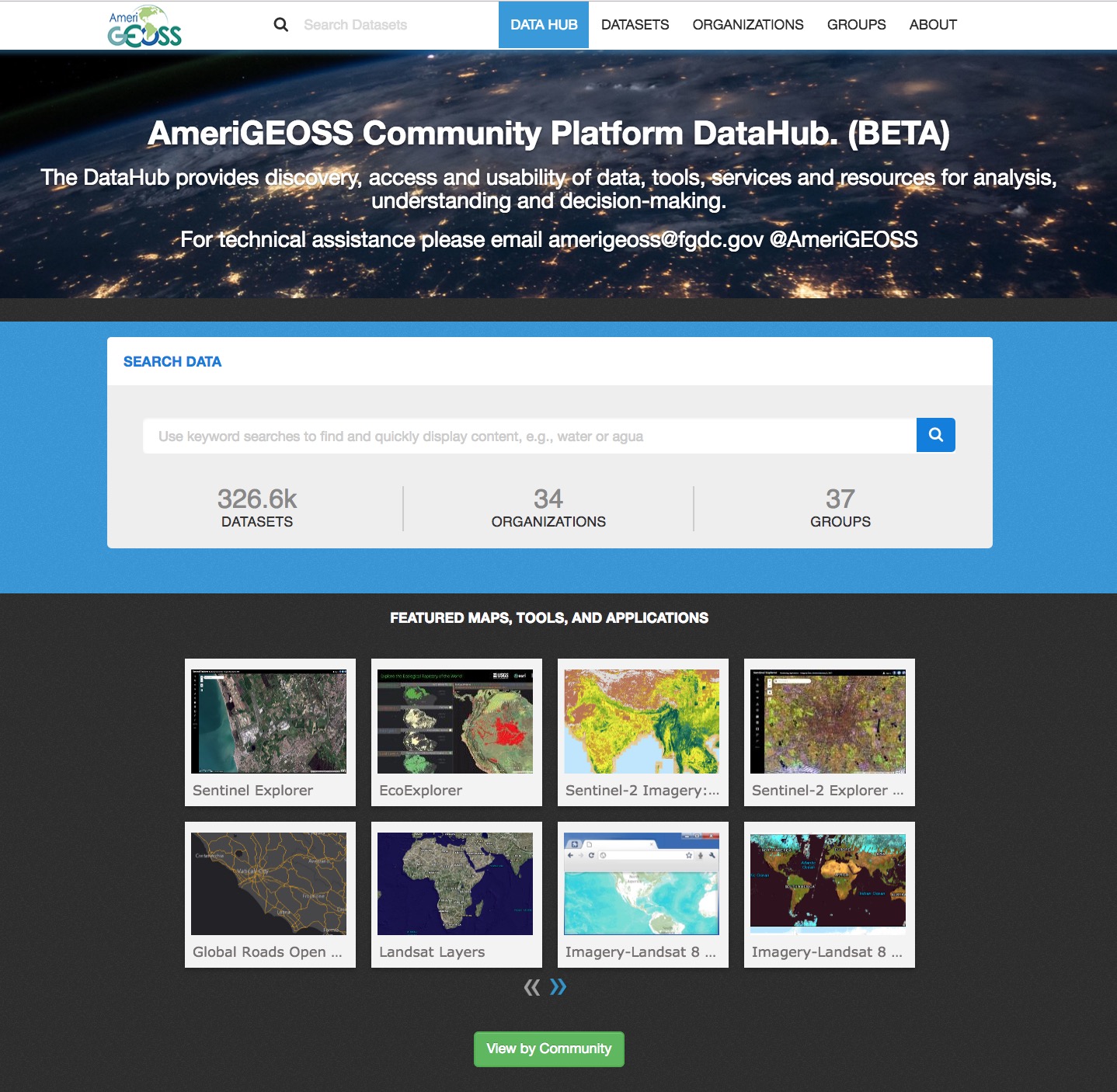 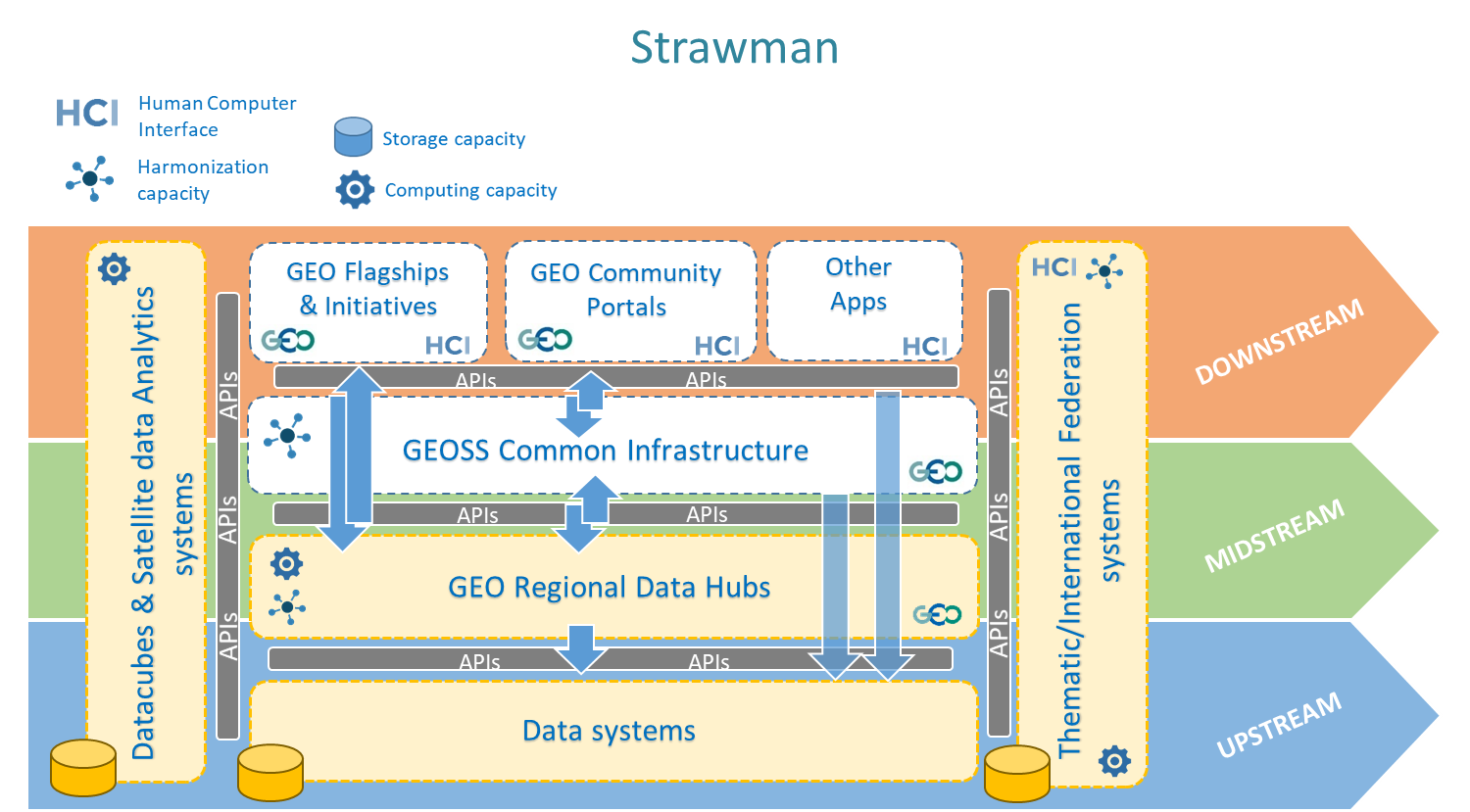 12
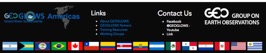 Data Cubes and Data Analytics Systems
AmeriGEOSS / Platform Capabilities
Imagery Analytics – Build Capacity in the Region to use Imagery as a resource in Decision Making
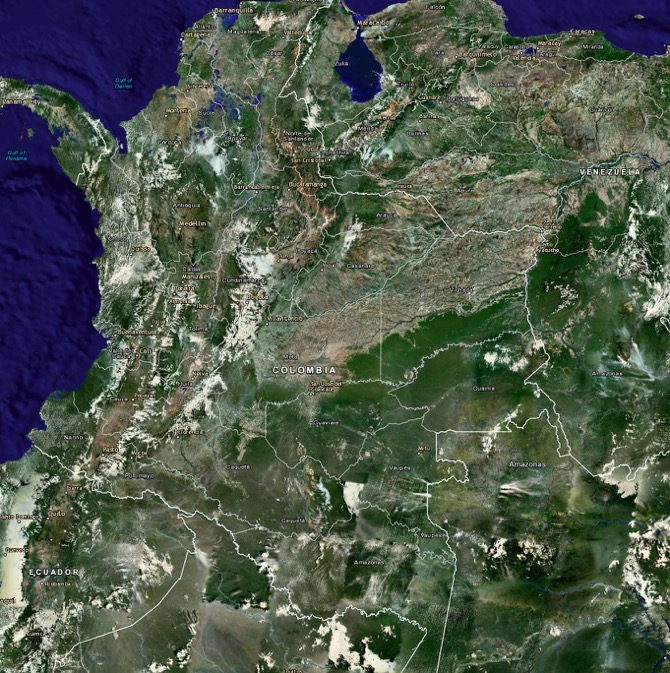 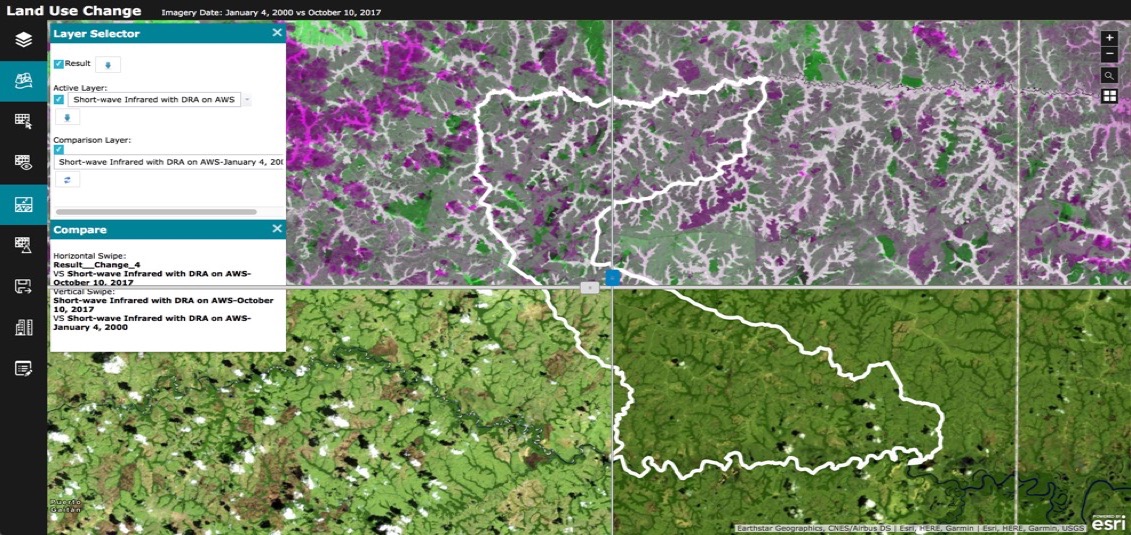 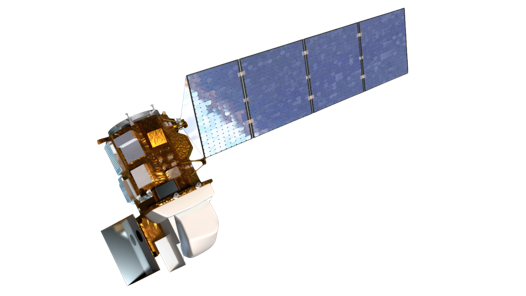 Domo Planas
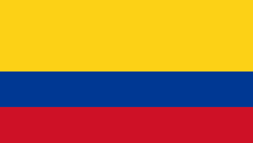 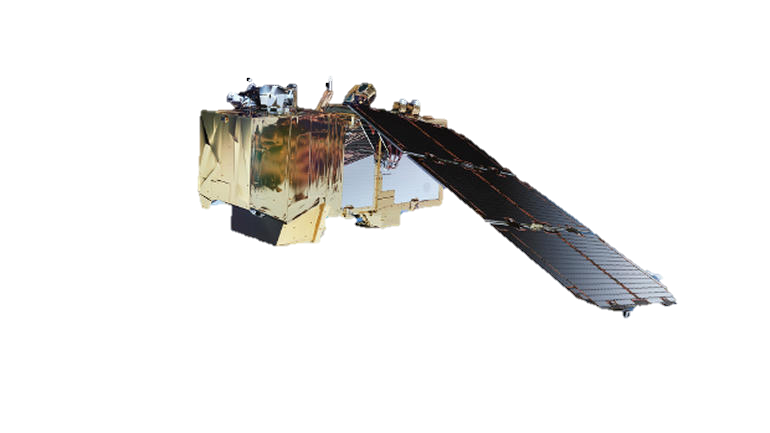 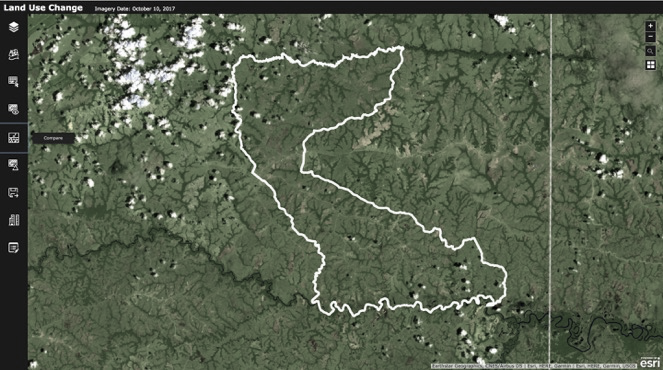 How has the environment changed 1997 – 2017?
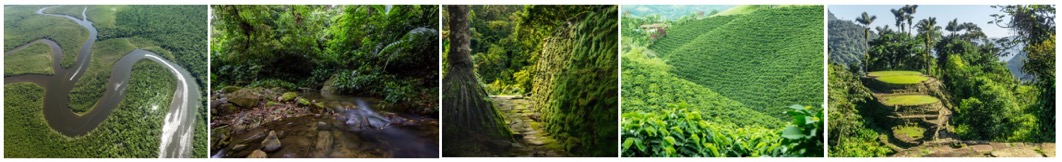 13
[Speaker Notes: The AmeriGEOSS community acknowledges that imagery is a powerful resource that can improve understanding and decision-making.  We are developing a tool that will allow novice and advanced users to leverage imagery for improve understanding and decision making.]
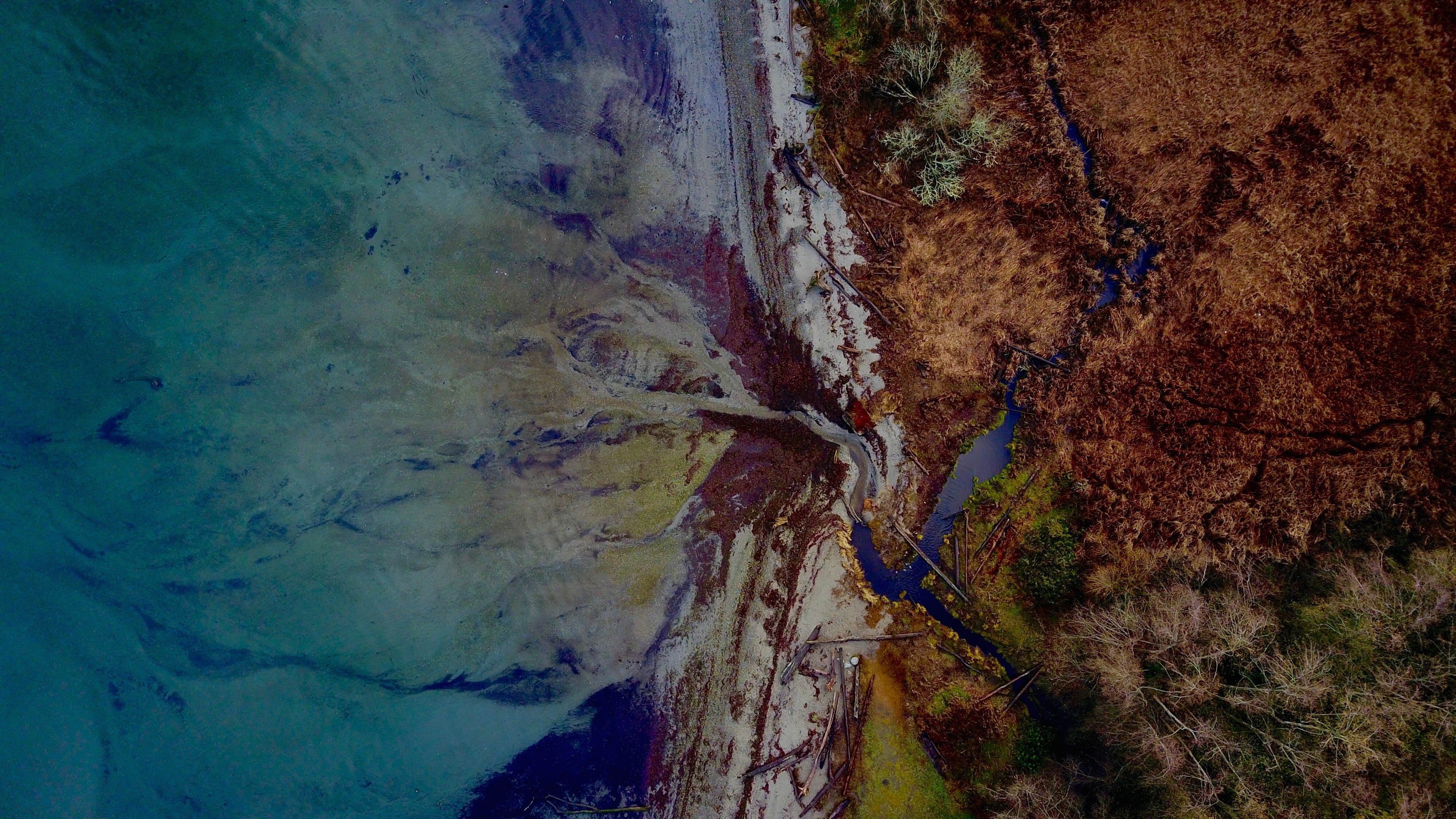 Community Platform Overview 
CEOS WGISS/GEOSS Workshop
October 24, 2018
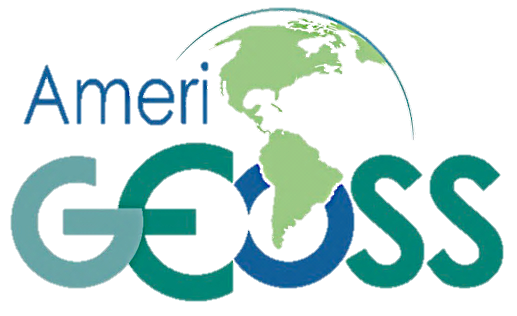 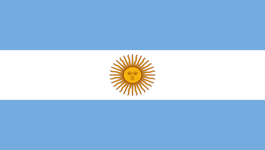 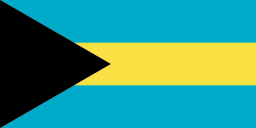 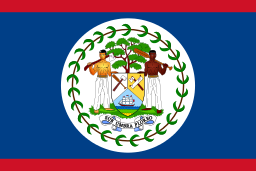 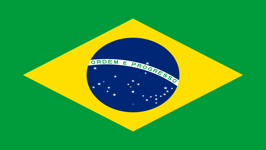 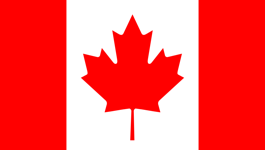 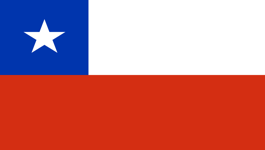 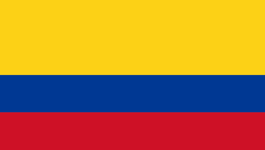 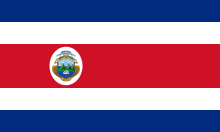 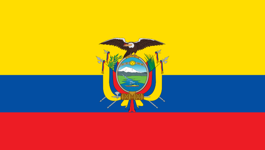 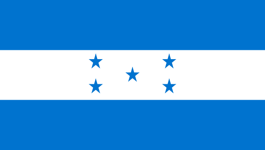 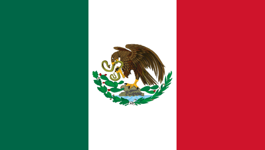 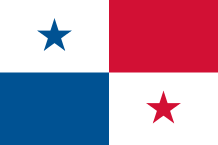 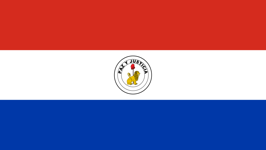 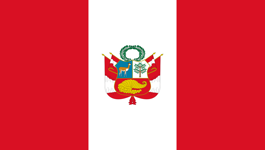 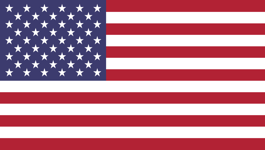 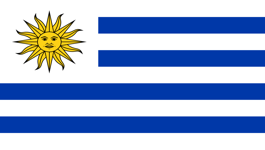 Angélica Gutiérrez-Magness, Chair of the AmeriGEOSS Initiative
Rich Frazier, AmeriGEOSS Foundational Working Group
14